Familie und FreundeTalking about exchanging gifts
Using verbs with indirect objects
SSC long and short [i], and [ie]
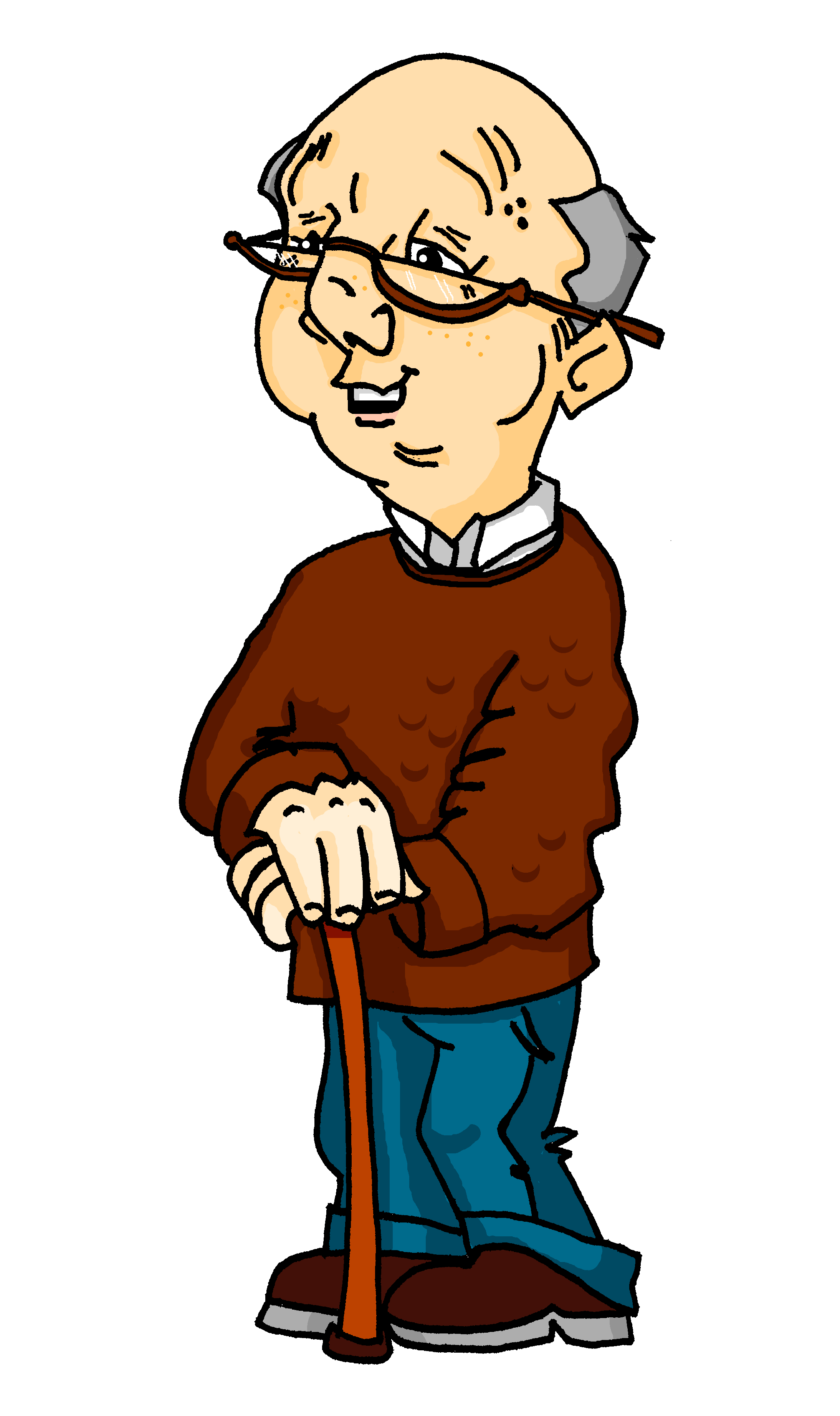 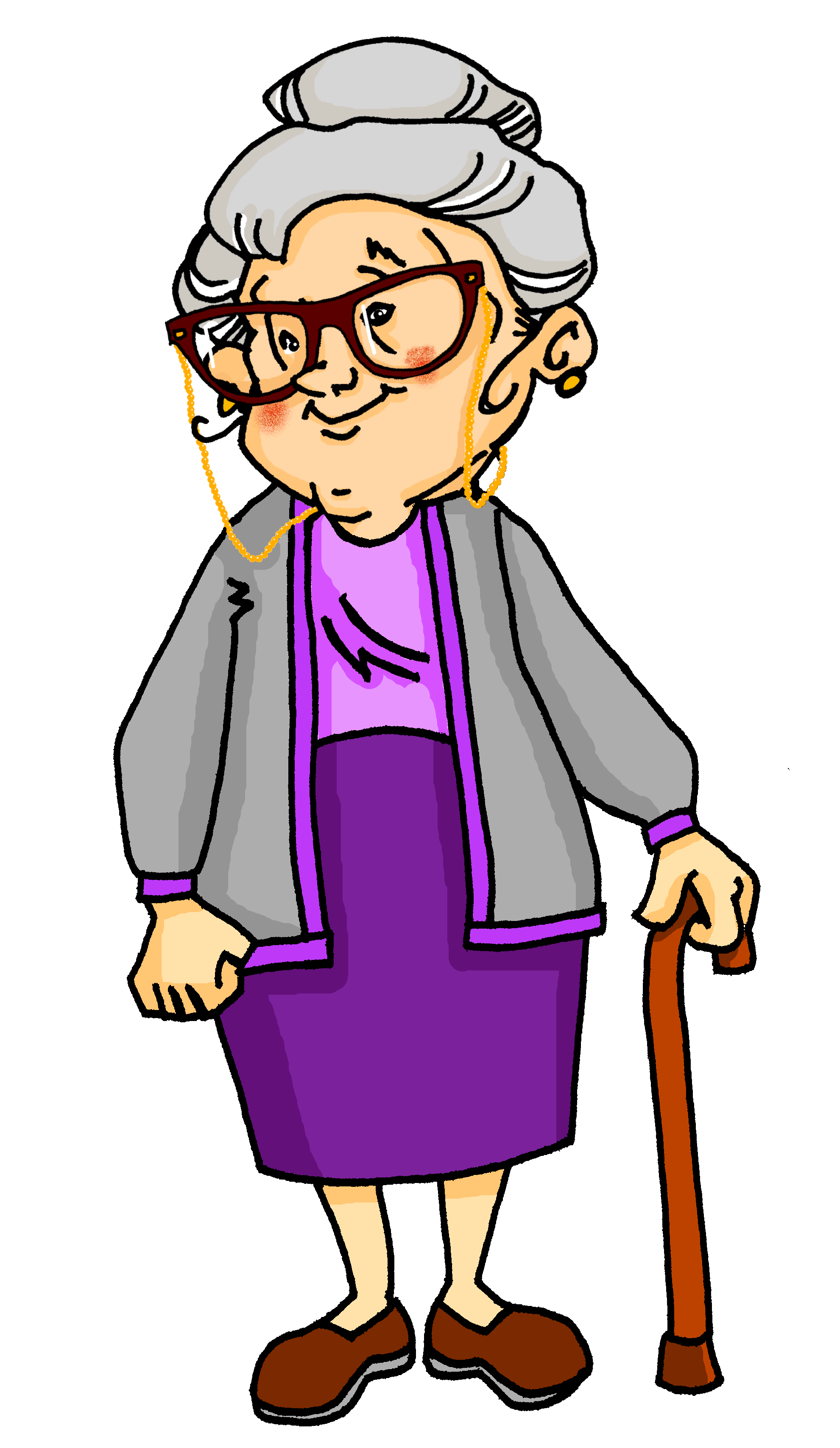 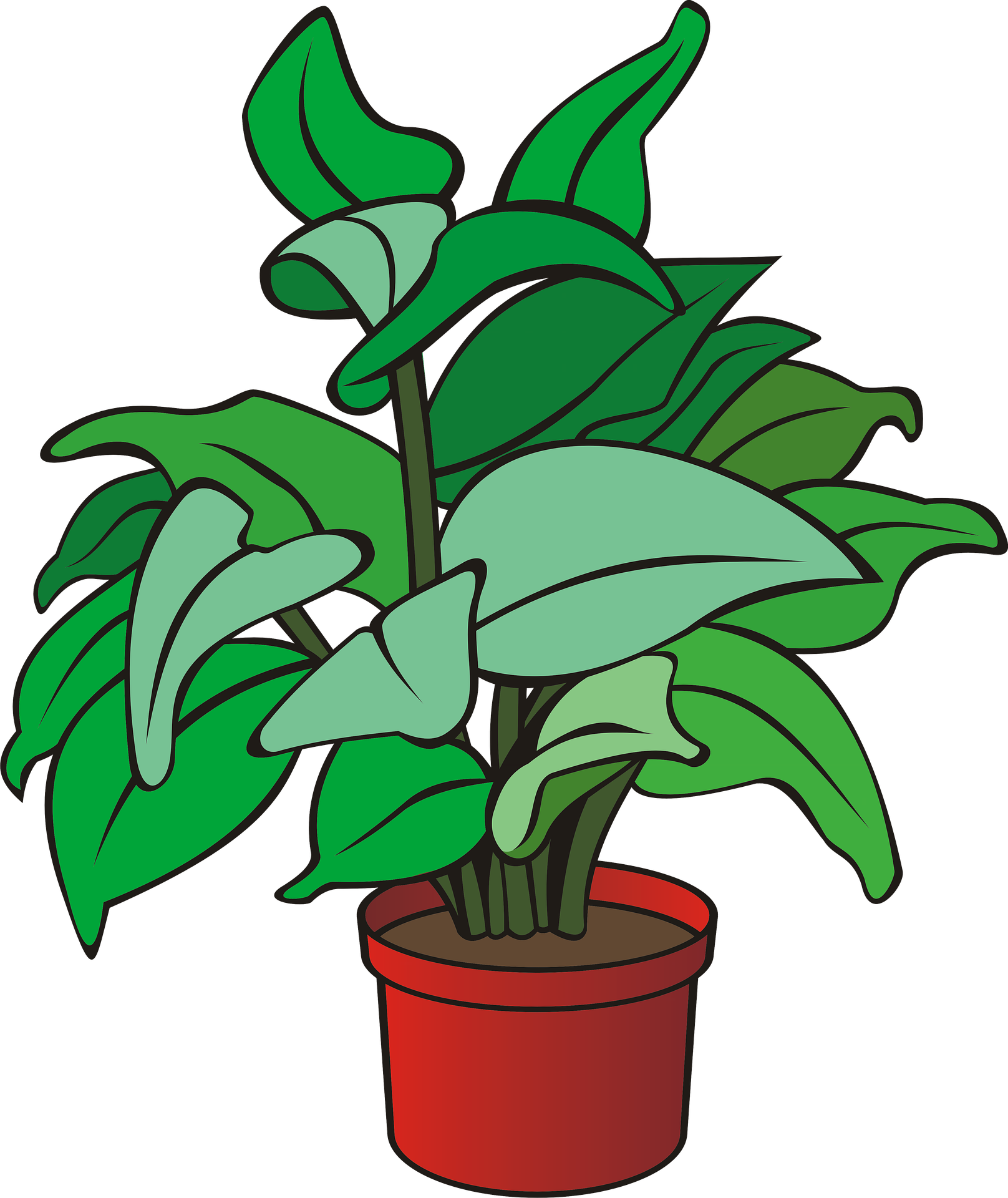 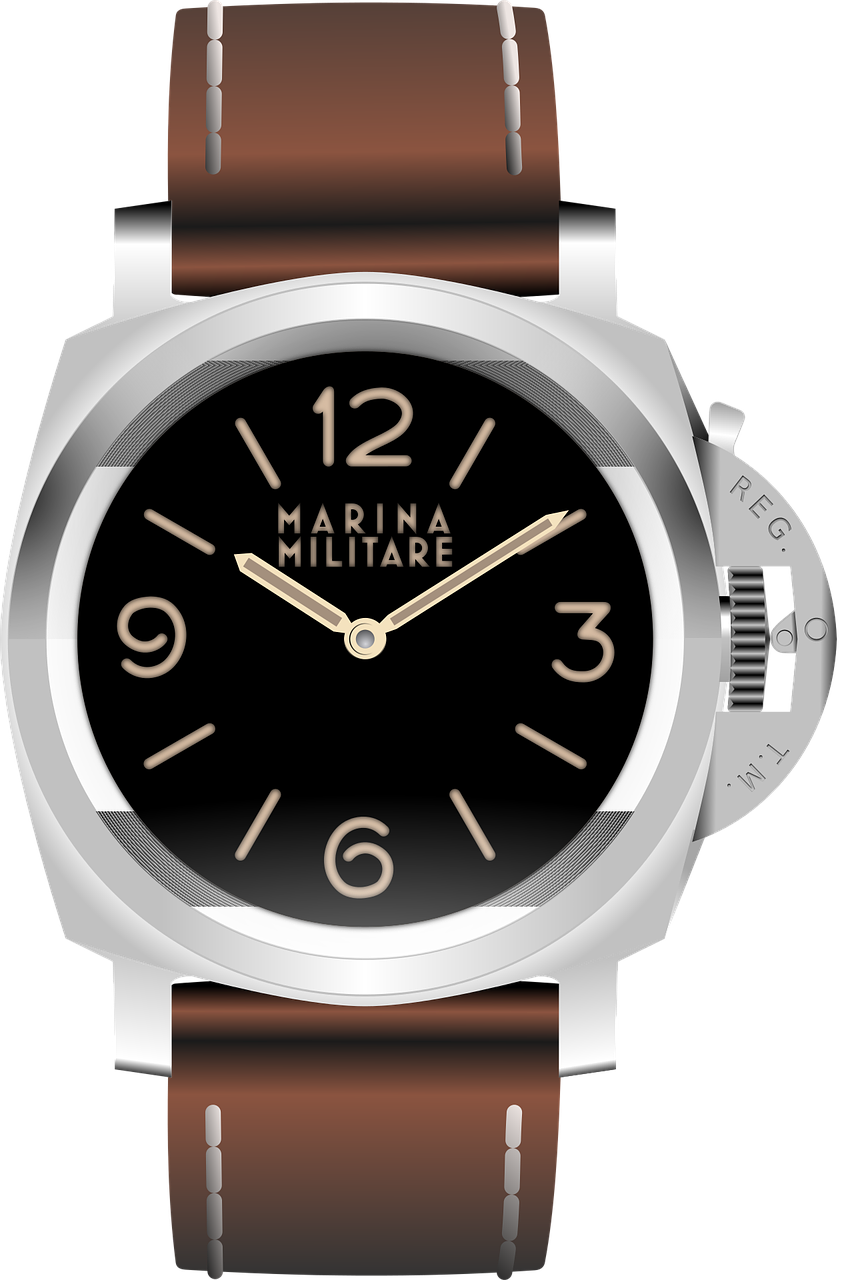 Y8 German 
Term 2.1– Week 1 - Lesson 29Stephen Owen / Rachel HawkesArtwork: Steve Clarke

Date updated: 10/02/24
[Speaker Notes: Artwork by Steve Clarke.  All additional pictures selected are available under a Creative Common license; no attribution required.
Note: All words listed below for this week’s learning (new and revisited sets) appear on all three Awarding Organisations’ word lists, with the following exceptions: 
i) AQA list does not have begreifen, duschen, Jahreszeit, küssen.ii) Edexcel list does not have ach, begreifen, duschen, Jahreszeit, klettern, küssen.
iii) Eduqas list does not have begreifen, duschen, Jahreszeit.

Learning outcomes (lesson 1):
Consolidation of SSC short and long [i] and [ie]
Introduction of verbs that take indirect objects (e.g. helfen, glauben, antworten, danken)

Word frequency (1 is the most frequent word in German): 
8.2.1.1 (introduce) antworten [826] danken [1276] kriegen [724]  schenken [1614] dir [244] ihm [91] ihr [27] Uhr2 [348] eigen [166] für [17] 
8.1.2.4 (revisit) erfahren [690] geblieben [113] geschwommen [1863] gestiegen [325] klettern [2601] küssen [2644] steigen [325] wandern [1803] Berg [934] Erfahrung [619] Fahrt [1569] Luft [487] Wald [1028] frisch [1260] durch [55] ach [587]
8.1.1.5 (revisit) begreifen [1346] duschen [>5009] Blick [306] Dezember [1527] Jahreszeit [4818] Mal [82] März [987] Pflanze [1667] Schuh [1678] Wechsel [2525]  bequem [3369] freundlich [1566]  wieder [74]

The frequency rankings for words that occur in this PowerPoint which have been previously introduced in NCELP resources are given in the NCELP SOW and in the resources that first introduced and formally re-visited those words. 
For any other words that occur incidentally in this PowerPoint, frequency rankings will be provided in the notes field wherever possible.
Source:  Jones, R.L. & Tschirner, E. (2019). A frequency dictionary of German: core vocabulary for learners. Routledge]
i
Kirche
Familie
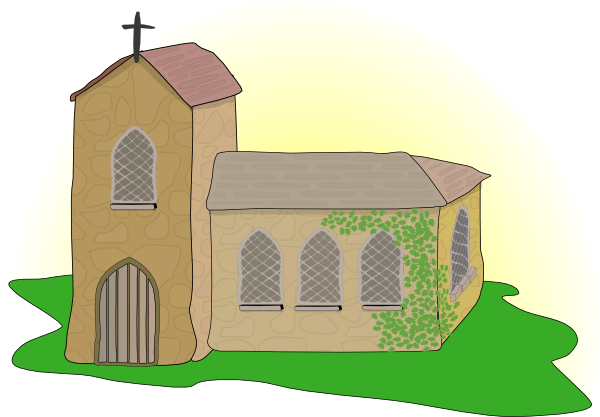 wir
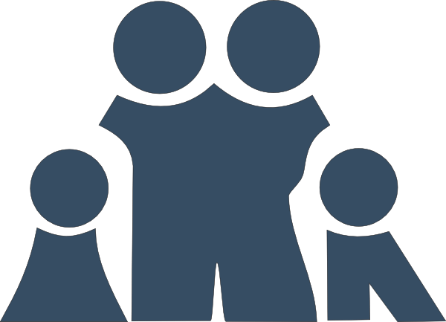 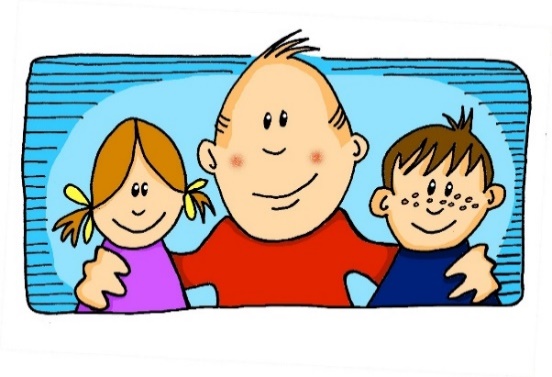 ihr
Linie
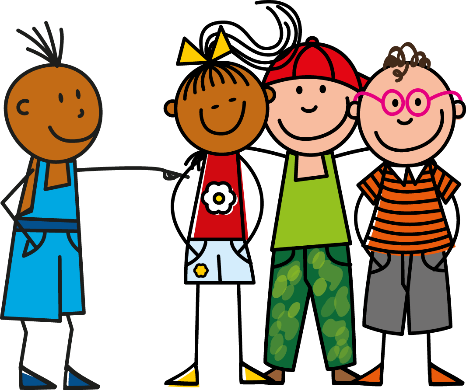 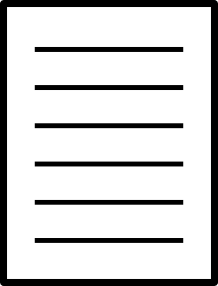 privat
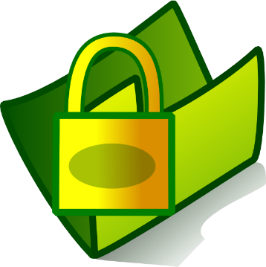 [Speaker Notes: Timing: 2 minutes

Aim: To introduce/consolidate SSC [i]

Procedure:
Introduce and elicit the pronunciation of the individual SSC [i] and then the source word again ‘wir’ (with gesture, if using).
Then present and elicit the pronunciation of the five cluster words. 

The cluster words have been chosen for their high-frequency, from a range of word classes, with the SSC (where possible) positioned within a variety of syllables within the words (e.g. initial, 2nd, final etc.). Additionally, we have tried to use words that build cumulatively on previously taught SSCs (see the Phonics Teaching Sequence document) and do not include new SSCs. Where new SSCs are used, they are often consonants which have a similar symbol-sound correspondence in English.
Word frequency (1 is the most frequent word in German): wir [31]; Kirche [519] Familie [310]; Linie [897]; privat [665]; ihr [26].Source:  Jones, R.L. & Tschirner, E. (2006). A frequency dictionary of German: core vocabulary for learners. Routledge]
i
mit
bitte
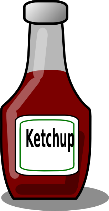 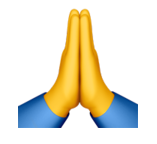 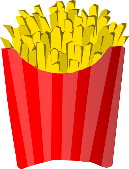 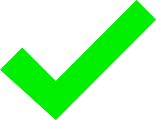 finden
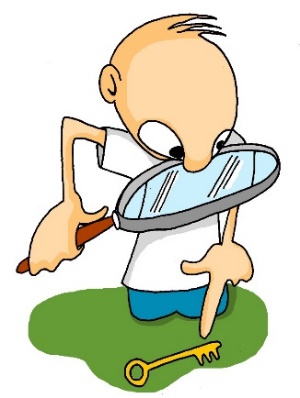 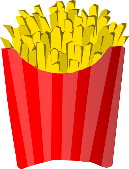 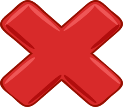 Hilfe
wissen
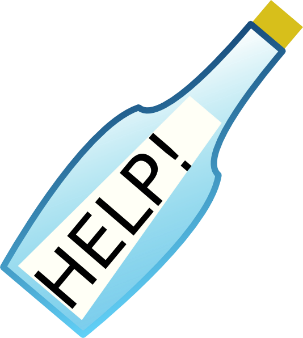 [to know]
interessant
[interesting]
[Speaker Notes: Timing: 2 minutes

Aim: To introduce/consolidate SSC [i]

Procedure:
Introduce and elicit the pronunciation of the individual SSC [i] and then the source word again ‘finden’ (with gesture, if using).
Then present and elicit the pronunciation of the five cluster words. 

The cluster words have been chosen for their high-frequency, from a range of word classes, with the SSC (where possible) positioned within a variety of syllables within the words (e.g. initial, 2nd, final etc.). Additionally, we have tried to use words that build cumulatively on previously taught SSCs (see the Phonics Teaching Sequence document) and do not include new SSCs. Where new SSCs are used, they are often consonants which have a similar symbol-sound correspondence in English.
Word frequency (1 is the most frequent word in German): finden [110]; mit [13] bitte [547]; wissen [79]; interessant [531]; Hilfe [737].Source:  Jones, R.L. & Tschirner, E. (2006). A frequency dictionary of German: core vocabulary for learners. Routledge]
As you know, German vowels can be long or short.
Vowels followed by more than one consonant are short.
Other vowels are long.
Phonetik
sprechen / hören
Sag die deutschen Wörter. Ist das [i] wie im Englischen oder anders?
anders
anders
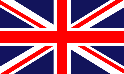 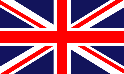 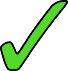 5
1
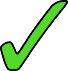 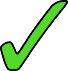 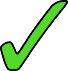 6
2
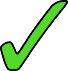 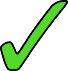 7
3
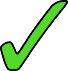 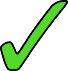 8
4
[Speaker Notes: Timing: 2 minutesAim: This activity highlights similarities and differences in the English and German pronunciation of the SSC [i], using cognates and near-cognates (most of which have not been previously taught). Students apply the rule about long and short [i] to recognise when the German and English pronunciations of [i] are the same and different.Procedure:1. Students say the words aloud in German, (following the rule that German vowels followed by more than one consonant are short. Other vowels are long.)
2. They compare how the words sound with the pronunciation of their English equivalents.
3. They note down for each whether the [i] sound is the same as in English or different.
4. Click to listen and check the German pronunciation.

Transcript:1. Finger2. britisch3. Kilogramm4. Ticket5. Familie6. Instrument7. Musik8. MaschineWord frequency (1 is the most frequent word in German): Finger [1019] britisch [1419] Kilogramm [1280] Ticket [4769] Familie [329] Instrument [1572] Musik [509] Radio [2575]Source:  Jones, R.L. & Tschirner, E. (2019). A frequency dictionary of German: core vocabulary for learners. Routledge]
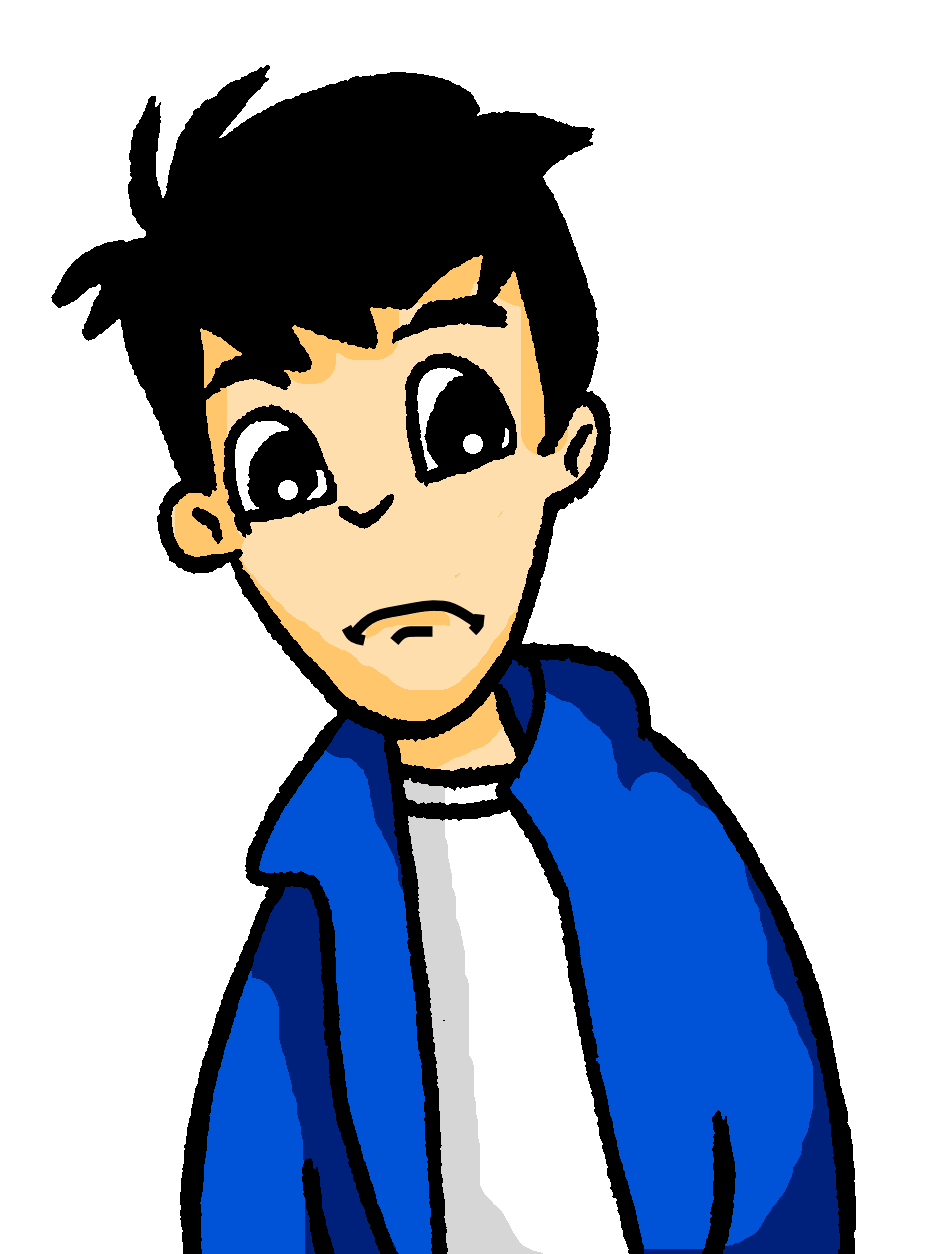 Was schenke ich…?
Vokabeln
lesen
MeineErlebnisgeschenke.de*
Wolfgang sucht Ideen im Internet.  Welches Geschenk ist das?Schreibt 1-8 und A-H.
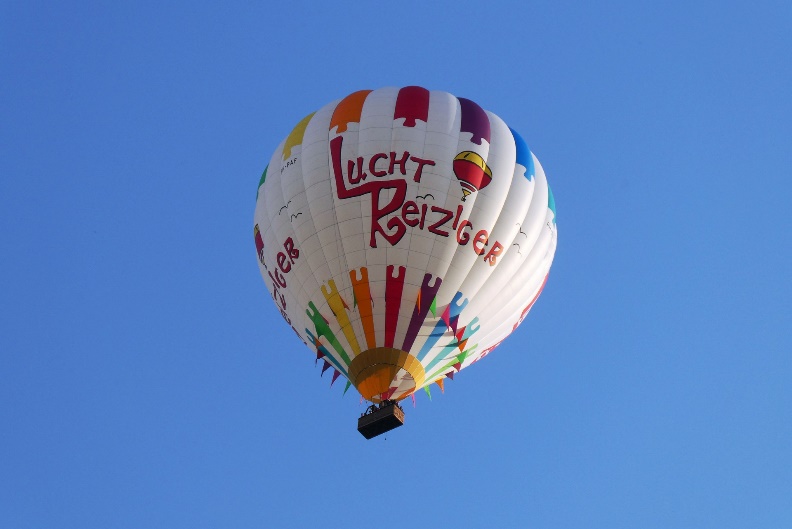 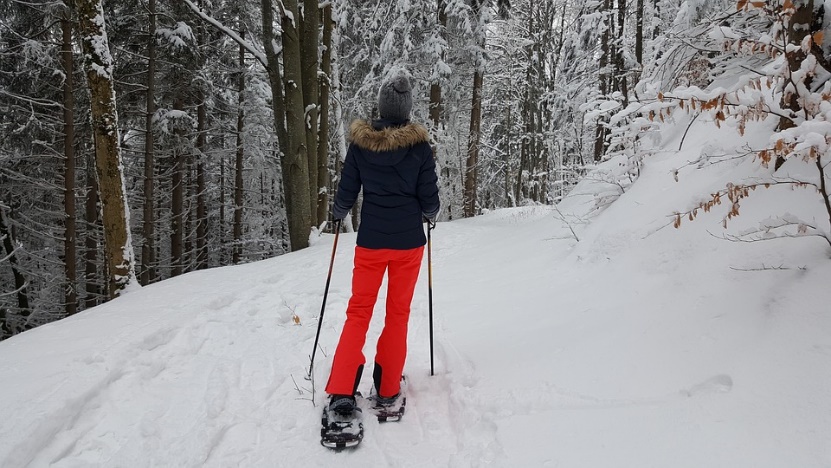 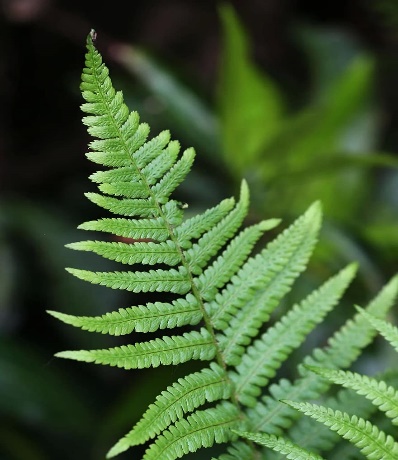 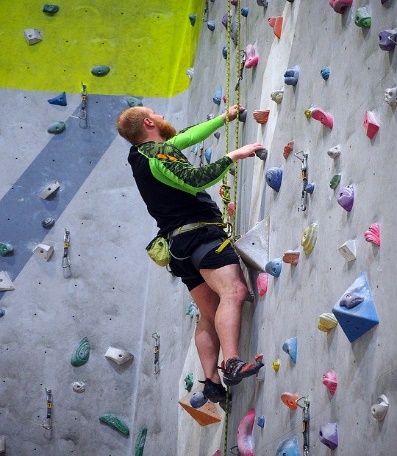 A
E
H
2
D
3
4
1
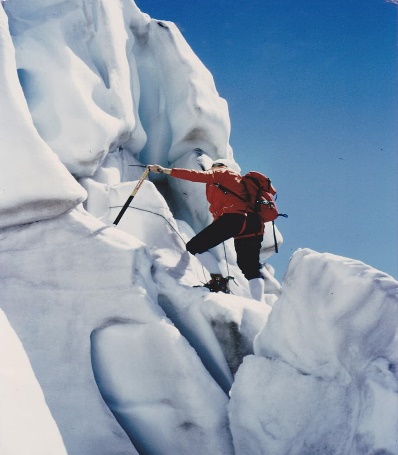 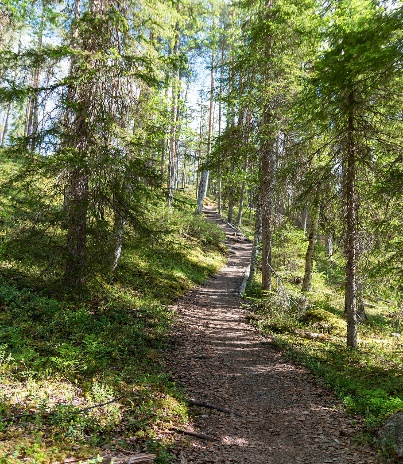 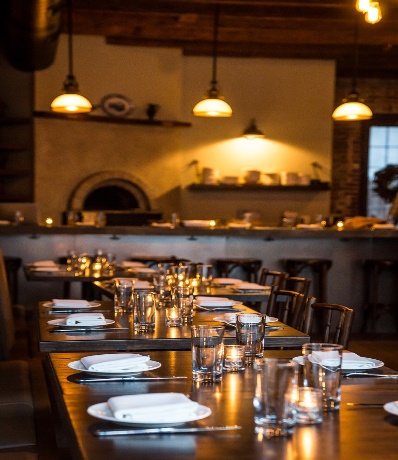 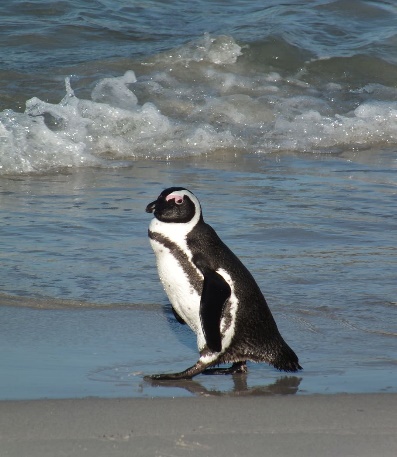 F
C
8
G
5
B
6
7
*das Erlebnis = experience, adventure
[Speaker Notes: Timing: 5 minutes
Aim: To practise receptive recall of some of this week’s vocabulary in the written modality.Procedure:1. Elicit meaning of the title MeineErlebnisgeschenke.de – clarify that it is a website and -.de stands for Deutschland. ‘Erlebnis’ – they have previously learnt ‘erleben’ so encourage them to make the link.  Erlebnisgeschenke  - concept of ‘gift experiences’ may or may not be familiar to them, so ensure it is understood.
2. Students read A-H and match to pictures 1-8.
3. Click to reveal answers in numerical order.
Word frequency (1 is the most frequent word in German): 8.2.1.1 (introduce) schenken [1614] 
8.1.2.4 (revisit) klettern [2601] steigen [325] wandern [1803] Berg [934] Fahrt [1569] Luft [487] Wald [1028] Erfahrung [619] (NB: verb ‚erfahren‘ used but students have also previously learnt this).
8.1.1.5 (revisit) Pflanze [1667] Schuh [1678] bequem [3369] Source:  Jones, R.L. & Tschirner, E. (2019). A frequency dictionary of German: core vocabulary for learners. Routledge]
Vokabeln
hören
Schreib die Wörter auf Deutsch und auf Englisch!
1
2
3
4
5
6
7
8
9
[Speaker Notes: Timing: 8 minutesAim: to practise transcribing and recalling the meaning of this week’s new vocabulary.Procedure:1. Click on the numbered buttons to play the audio.
2. Students listen and transcribe the German words.
3. They then write the English meaning next to each.
4. Click to reveal the spelling of the German words in one block, and again to reveal the English meanings.

Transcript:1. danken
2. dir
3. schenken
4. ihm
5. eigen
6. ihr
7. antworten
8. kriegen
9. für]
Pronomen
Grammatik
As you know, we use pronouns to replace nouns that we do not need to repeat.
When the pronoun refers to a person it is also called a personal pronoun.
Remember that a pronoun may change, depending on whether it is the subject or object of the sentence:
The subject case is also called Row 1 or nominative.
Remember: The object case is also called Row 2 or accusative.
SUBJECT
VERB
OBJECT
suche
Ich
I look / am looking for you.
dich.
suchst
Du
mich.
You look / are looking for me.
He looks / is looking for her.
sucht
Er
sie.
She looks / is looking for him.
sucht
Sie
ihn.
[Speaker Notes: Timing: 3 minutesAim: To revisit grammar knowledge previously taught, in preparation for the introduction of Row 3 (dative) pronounsProcedure:1. Click to animate the explanation.
2. Ensure students’ understanding at each stage.]
Pronomen (R3 – Dativ)
Grammatik
The verb fragen is always followed by Row 2 (accusative – or direct object); antworten is always followed by Row 3 (dative – or indirect object).
After certain verbs, use indirect object pronouns instead:
Compare:
SUBJECT
VERB
OBJECT
frage
Ich
I ask / am asking you.
dich.
antworte
Ich
dir.
I answer / am answering you.
Sometimes these R3 (dative) pronouns mean ‘to me’, ‘to you’ etc., but they can just mean ‘me’, ‘you’, ‘him’, ‘her’ ‘it’.
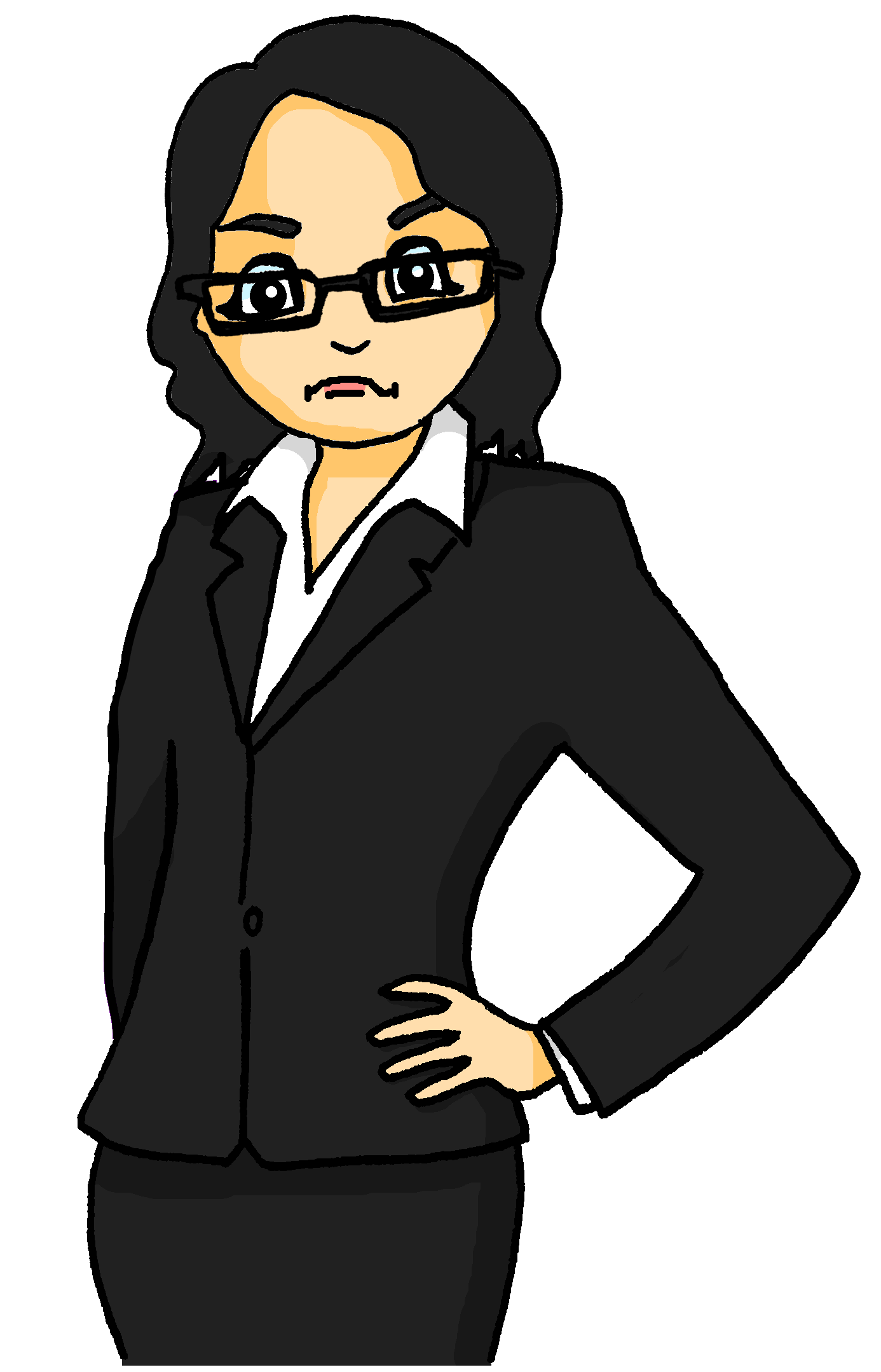 antwortest
Du
mir.
You answer / are answering me.
antworte
Ich
ihm.
I answer / am answering him/it.
I answer / am answering her.
antworte
Ich
ihr.
Mutti, ich frage sie!
Mutti, ich antworte ihm!
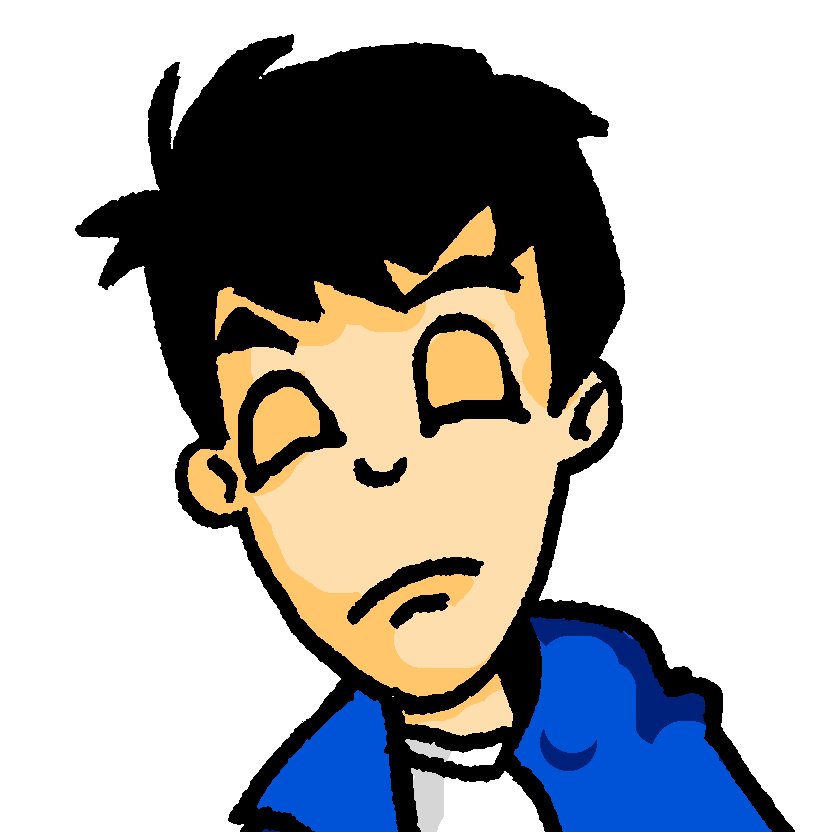 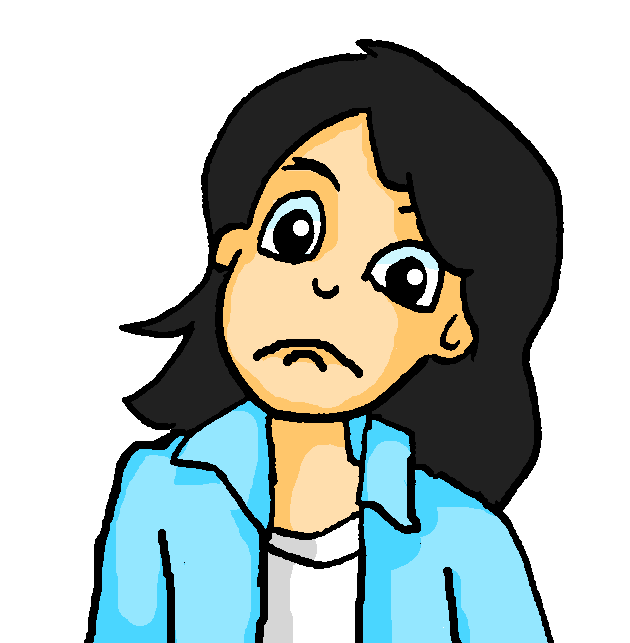 Mia, ich frage dich!
Ja, Wolfgang, und ich antworte dir!
[Speaker Notes: Timing: 3 minutesAim: To introduce the Row 3 (dative) pronouns dir, ihm, and ihr.Procedure:1. Click to animate the explanation. First draw out the difference between the first two examples.
2. Ensure students’ understanding at each stage.

Transcript:
-Mia, ich frage dich!
-Ja Wolfgang, und ich anworte dir!
-Mutti, ich frage sie!
-Mutti, ich antworte ihm!]
Fragen oder antworten?
hören
Was fehlt? Heißt das fragen oder antworten? Schreib das Verb in der richtigen Form!
1
1
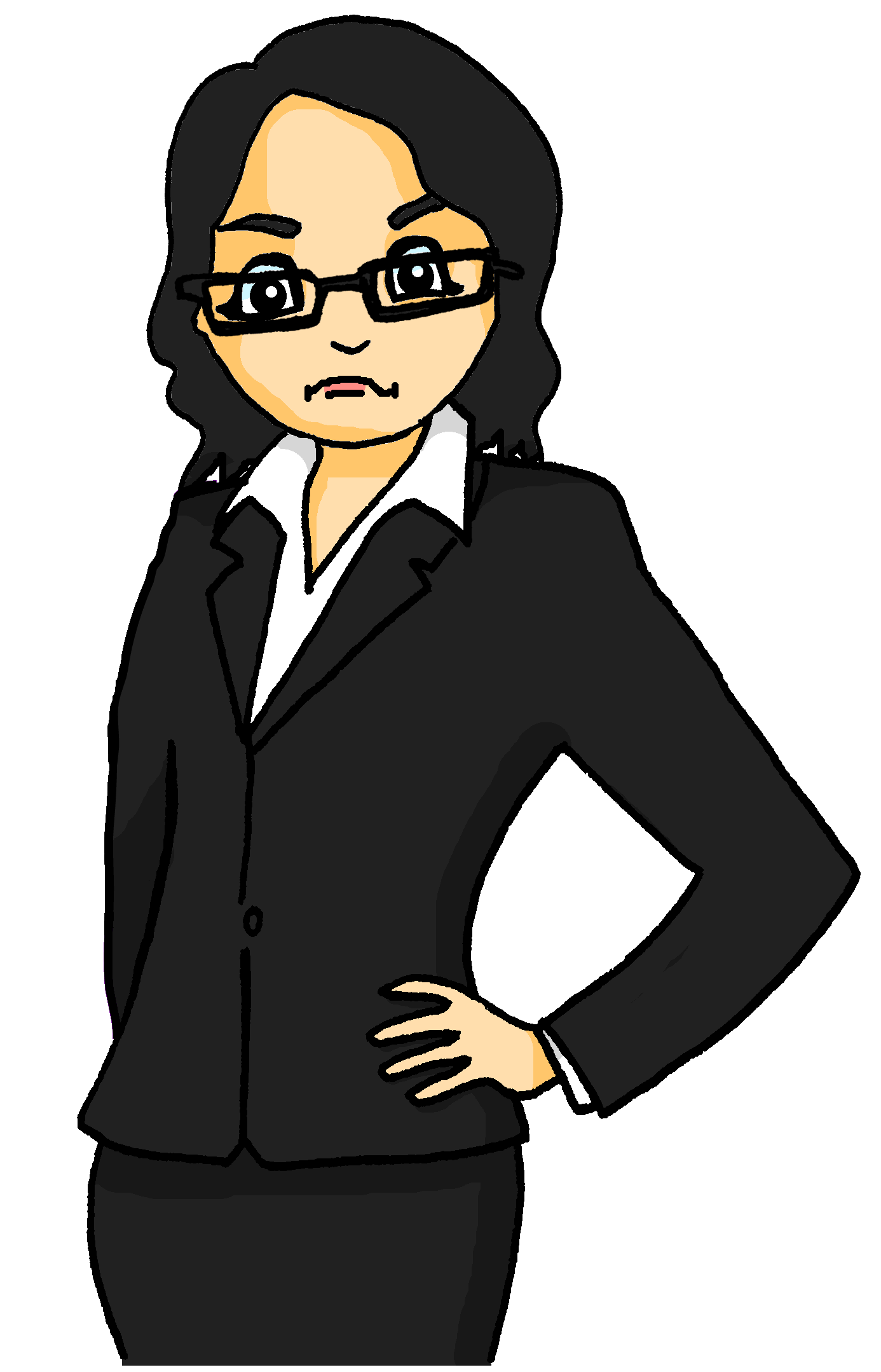 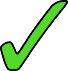 2
2
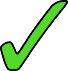 3
3
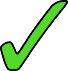 4
4
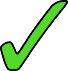 5
5
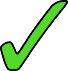 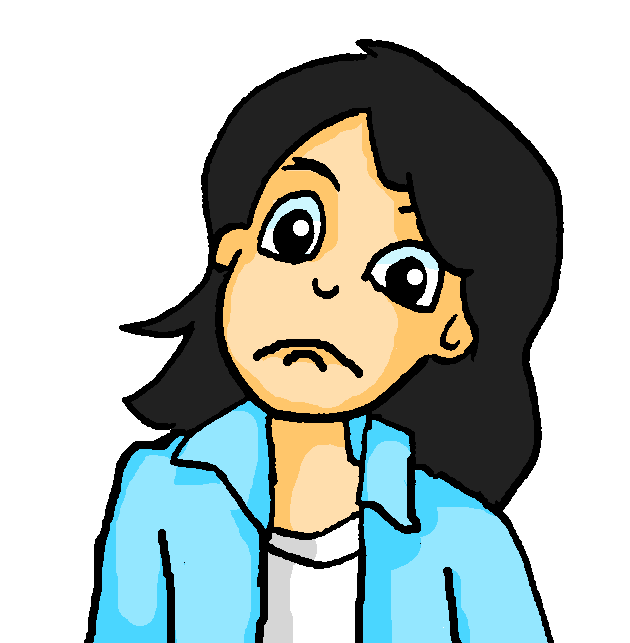 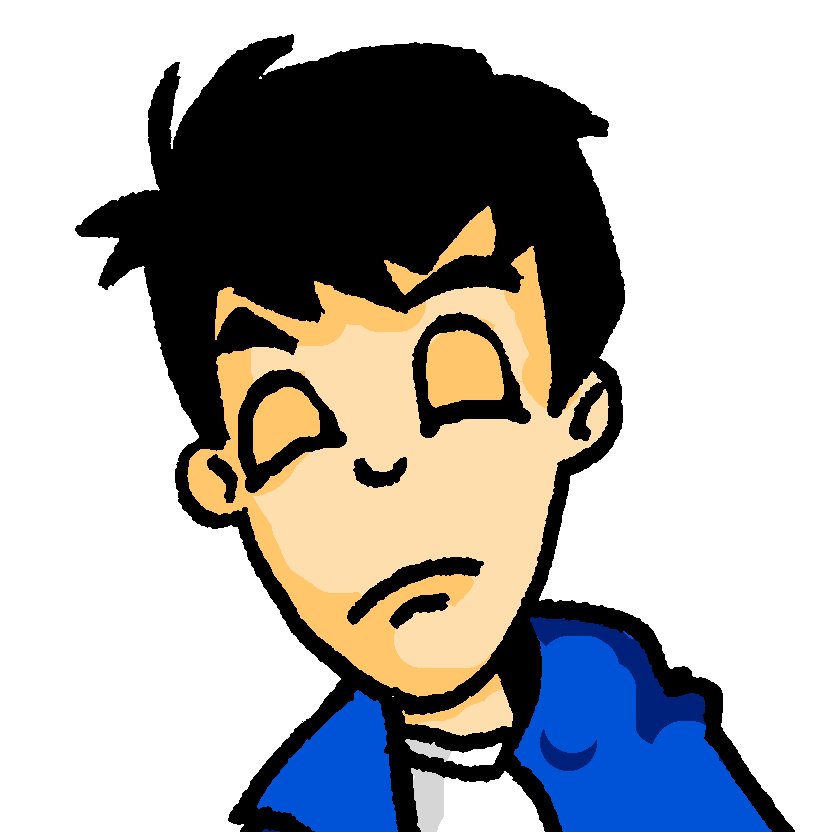 6
6
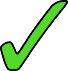 7
7
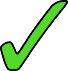 8
8
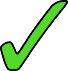 [Speaker Notes: Timing: 5 minutesAim: To practise recognition of the Row 3 pronoun, as opposed to Row 2Procedure:1. Click on the numbered buttons to play the audio (the verb in each sentence is obscured).
2. Students listen and determine the correct verb, ‘fragen’ or ‘antworten’, based upon the object pronoun heard, ticking the appropriate column.
3. Students additionally write the correct form of the verb, based upon the subject pronoun heard.
4. Click to reveal first the correct tick, then the correct spelling of the verb, for each item.5. Finally, click for a 2nd set of action buttons, which has the full audio for each utterance, for additional reinforcement.

Transcript:1. Du [fragst] mich.2. Er [fragt] ihn.3. Ich [frage] sie.4. Sie [antwortet] mir.5. Man [fragt] dich.6. Er [antwortet] ihr.7. Du [antwortest] ihm.8. Sie [antwortet] dir.Word frequency (1 is the most frequent word in German): 8.2.1.1 (introduce) antworten [826] dir [244] ihm [91] ihr [27]
fragen [153] mir [63] man [32] mich [65] dich [217] ihn [92] sie [7]Source:  Jones, R.L. & Tschirner, E. (2019). A frequency dictionary of German: core vocabulary for learners. Routledge]
To identify whether a verb is a R3 (dative) verb, it can help to ask, ‘Can you do or give this to/for someone else?’  
E.g. Ich danke ihm -  I thank him = I give thanks to him. 
But you may find it better just to learn these R3 verbs as a set.
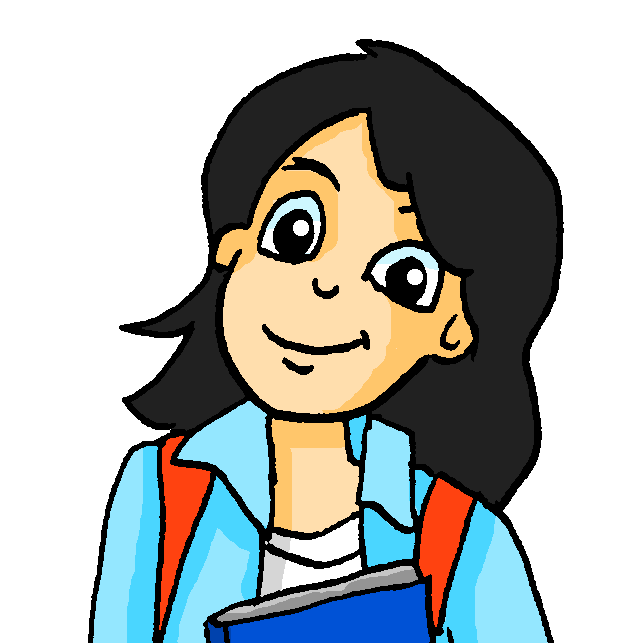 Morgen ist Opas Geburtstag.
Mia schreibt im Tagebuch...
Mias Tagebuch
lesen
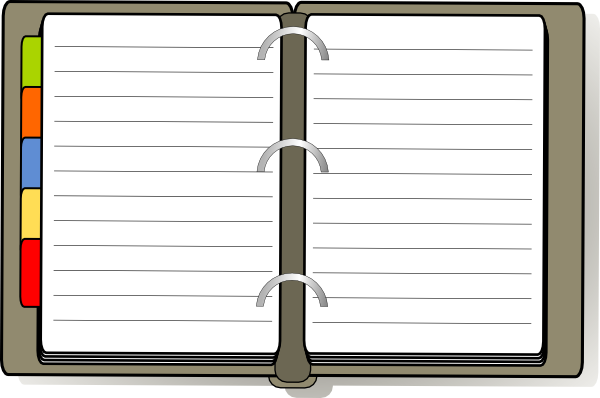 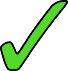 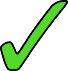 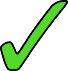 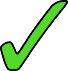 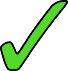 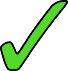 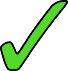 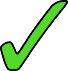 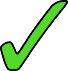 [Speaker Notes: Timing: 3 minutesAim: To practise recognising the use of the Row 3 pronoun, as opposed to Row 2
Procedure:1. Students read the sentences.
2. For each, they decide whether the Row 2 or the Row 3 pronoun is used, ticking the appropriate column.
3. Click to animate the answers.
Word frequency (1 is the most frequent word in German): 8.2.1.1 (introduce) schenken [1614] dir [244] ihm [91] ihr [27] 
8.1.2.4 (revisit) küssen [2644] ach [587]
8.1.1.5 freundlich [1566]  wieder [74]
Source:  Jones, R.L. & Tschirner, E. (2019). A frequency dictionary of German: core vocabulary for learners. Routledge]
Mias Tagebuch
Schreib es auf Englisch.
lesen
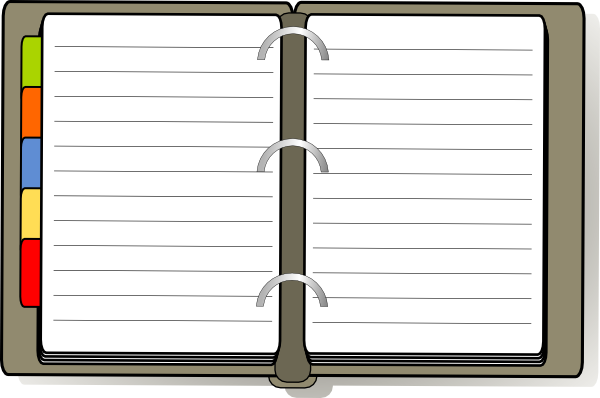 Wir schenken ihm eine Uhr. 
Und Oma - ich habe sie nicht 
vergessen.
We’re giving him a watch.
And Grandma – I haven’t forgotten her.
Wir geben ihr eine schöne Pflanze.
We’re giving her a nice plant.
Ach, Alastair! Ich hoffe, du vergisst 
mich nicht. Ich will dich küssen! 
Ich schreibe dir, oder?
Oh Alastair! I hope you don’t forget me. I want to kiss you!
I’ll write to you, shall I?
Ich rufe dich morgen nach der Party 
an. Ja, toll!
I’ll call you tomorrow after the party. Yes, great!
Morgen muss Wolfgang mir helfen.
Wolfgang has to help me tomorrow..
Ich verstehe ihn nicht.  Er ist
I don’t understand him. He is so unfriendly again!
wieder so unfreundlich!
[Speaker Notes: Timing: 10 minutesAim: To practise translating from the German into English
Procedure:1. Students translate the sentences into English.
2. Click to bring up the English sentences, one/two at a time, for checking.
Word frequency (1 is the most frequent word in German): 8.2.1.1 (introduce) schenken [1614] dir [244] ihm [91] ihr [27] 
8.1.2.4 (revisit) küssen [2644] ach [587]
8.1.1.5 freundlich [1566]  wieder [74]
Source:  Jones, R.L. & Tschirner, E. (2019). A frequency dictionary of German: core vocabulary for learners. Routledge]
Wer sagt was?
hören / lesen / schreiben / sprechen
Partner B
Partner A
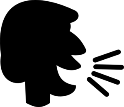 Ich muss ihm _________
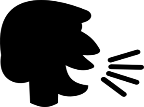 1
1
Ich muss ihm helfen.
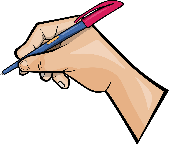 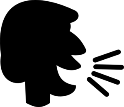 I have to help him.
[Speaker Notes: SLIDE TO MODEL THE ACTIVITYSTUDENTS WILL NEED THE SEPARATE HANDOUT TO COMPLETE THE TASK.  See next slide.  Answers are on the following slides.
Timing: 5 minutesAim: To practise using verbs with correct R2 (accusative) and R3 (dative) pronouns in spoken and written modalities.Procedure:1. Partner A has four sentence starters.  She/he says the first part of his first sentence.  Partner B listens and completes the sentence with the correct verb.
2. Partner A writes the missing verb and the full sentence in English.
3. Partner A then says the sentence in English. Partner B says it (translates it orally) into German.
4. Repeat for items 2-4.
5. Then swap roles for Partner B’s four sentences.]
Person A
Person B
Wer sagt was? [Runde 1]
Wer sagt was? [Runde 1]
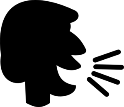 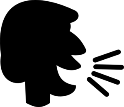 1
Ich muss ihm _________
1
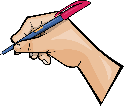 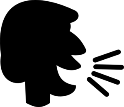 2
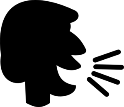 2
Wir wollen dir _________
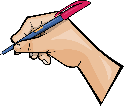 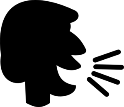 3
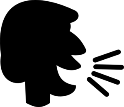 3
Er will mich _________
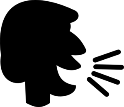 4
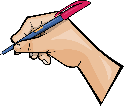 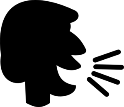 4
Du kannst ihr_________
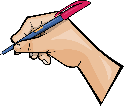 Wer sagt was? [Runde 2]
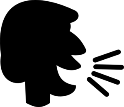 1
Ich kann dich nicht _________
Wer sagt was? [Runde 2]
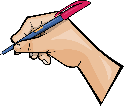 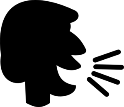 1
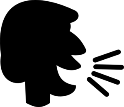 2
Sie will ihr _________
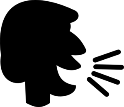 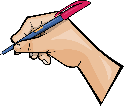 2
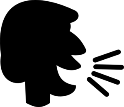 3
Du must ihn _________
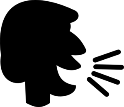 3
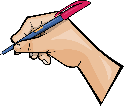 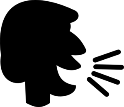 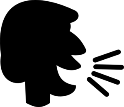 4
Er will sie _________
4
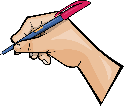 hören / lesen / schreiben / sprechen
Wer sagt was? (1/2)
Partner B
Partner A
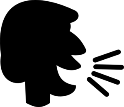 1
1
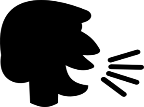 Ich muss ihm _________
Ich muss ihm helfen.
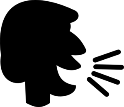 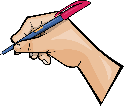 I have to help him.
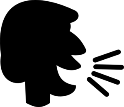 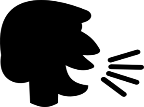 2
1
Wir wollen dir _________
We want to wish you a lot of fun.
Wir wollen dir viel Spaß wünschen.
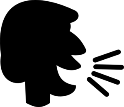 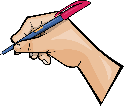 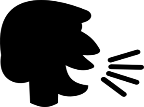 3
1
Er will mich _________
Er will mich organisieren.
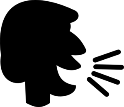 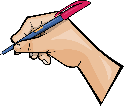 He wants to organise me.
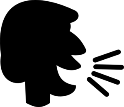 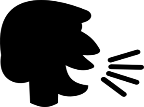 4
1
Du kannst ihr_________
Du kannst ihr antworten.
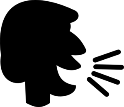 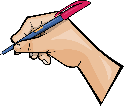 You can answer her.
[Speaker Notes: DO NOT DISPLAY UNTIL CLASS FEEDBACK STAGE
Timing: 5 minutes (both slides)Aim: To practise using verbs with correct R2 (accusative) and R3 (dative) pronouns in spoken and written modalities.Procedure:1. Partner A has four sentence starters.  S/he says the first part of his/her first sentence. Partner B listens and completes the sentence with the correct verb.
2. Partner A writes the missing verb and the full sentence in English.
3. Partner A then says the sentence in English. Partner B says it (translates it orally) into German.
4. Repeat for items 2-4.
5. Then swap roles for Partner B’s four sentences.

Word frequency (1 is the most frequent word in German): orgaisieren [1295] wünschen [630]Source:  Jones, R.L. & Tschirner, E. (2019). A frequency dictionary of German: core vocabulary for learners. Routledge]
hören / lesen / schreiben / sprechen
Wer sagt was?(2/2)
Partner A
Partner B
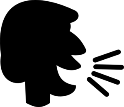 1
1
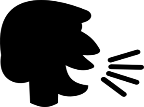 Ich kann dich nicht_____
Ich kann dich nicht hören.
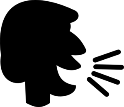 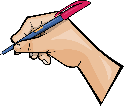 I cannot hear you.
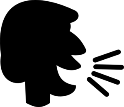 1
1
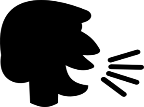 Sie will ihr _________
She wants to congratulate her.
Sie will ihr gratulieren.
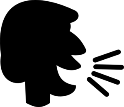 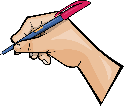 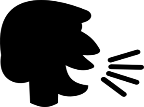 1
1
Du musst ihn _________
You must look for him.
Du musst ihn suchen.
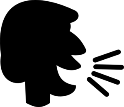 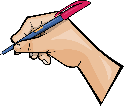 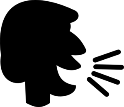 1
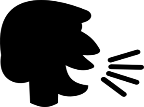 1
Er will sie _________
Er will sie finden.
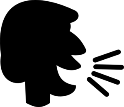 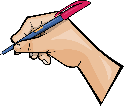 He wants to find her.
[Speaker Notes: DO NOT DISPLAY UNTIL CLASS FEEDBACK STAGEThis is the continuation of the activity of the previous slide, students now having swapped roles.Word frequency (1 is the most frequent word in German): Source:  Jones, R.L. & Tschirner, E. (2019). A frequency dictionary of German: core vocabulary for learners. Routledge]
Familie und FreundeTalking about exchanging gifts
Using prepositions von and fürPossessive adjectives in R2 (accusative) and R3 (dative)
SSC long and short [i], and [ie]
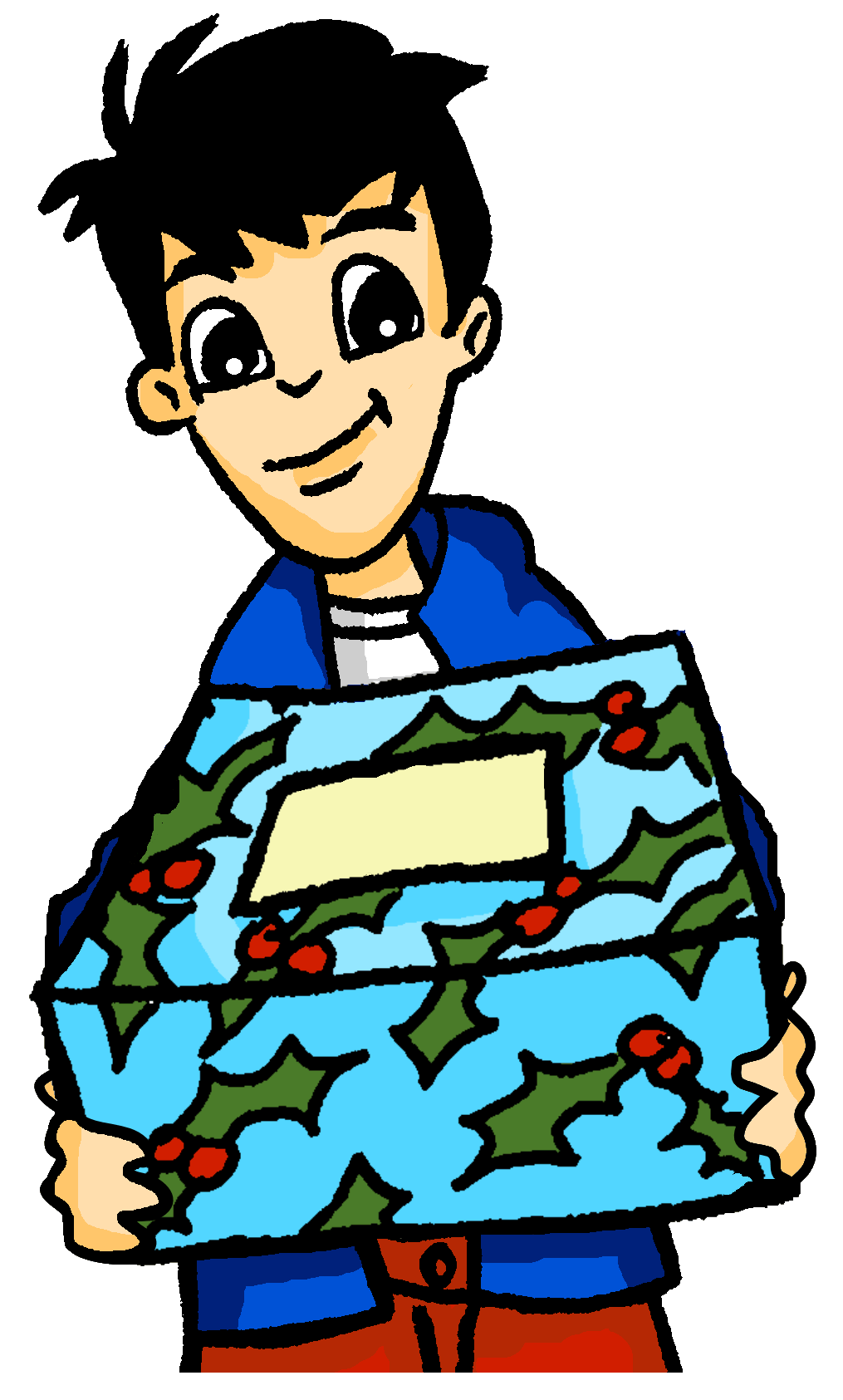 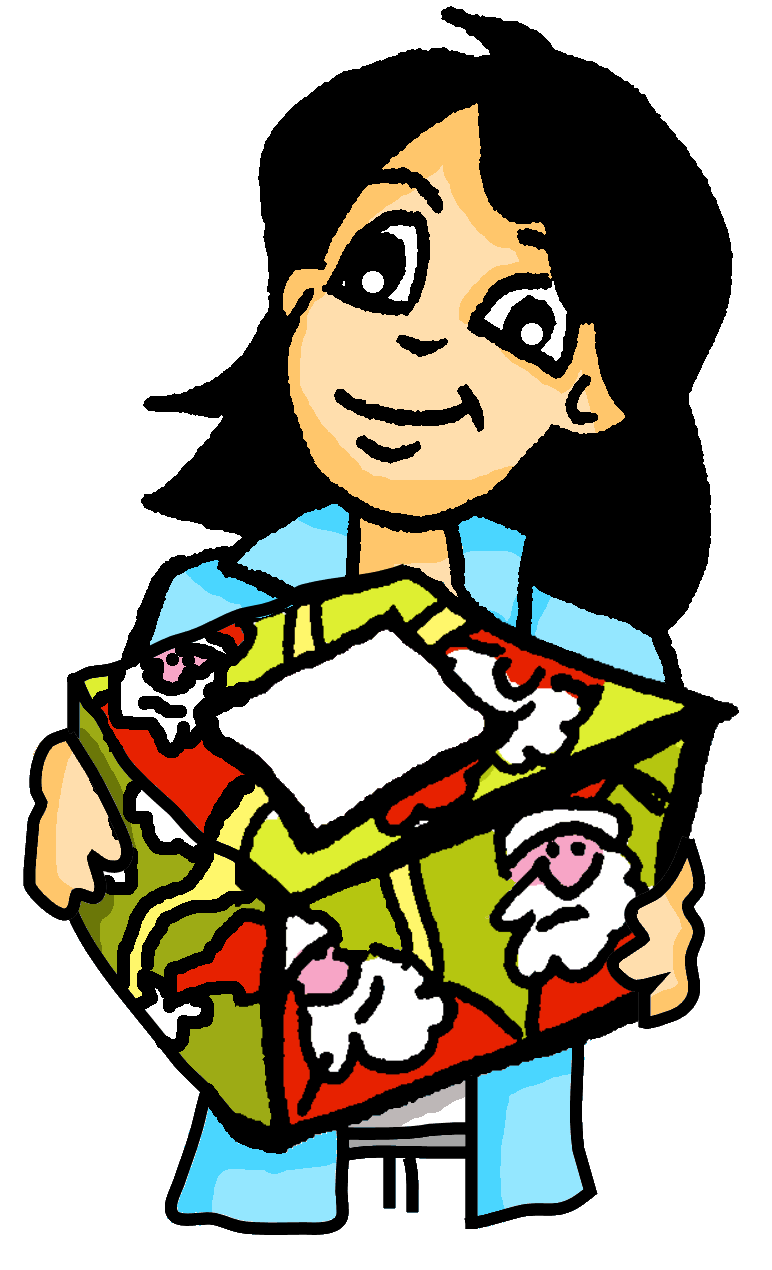 Y8 German 
Term 2.1– Week 1 - Lesson 30Stephen Owen / Rachel HawkesArtwork: Steve Clarke

Date updated: 10/02/24
[Speaker Notes: Artwork by Steve Clarke.  All additional pictures selected are available under a Creative Common license; no attribution required.
Note: All words listed below for this week’s learning (new and revisited sets) appear on all three Awarding Organisations’ word lists, with the following exceptions: 
i) AQA list does not have begreifen, duschen, Jahreszeit, küssen.ii) Edexcel list does not have ach, begreifen, duschen, Jahreszeit, klettern, küssen.
iii) Eduqas list does not have begreifen, duschen, Jahreszeit.

Learning outcomes (lesson 2):
Consolidation of SSC short and long [i] and [ie]
Introduction of prepositions von and für with possessive adjectives (mein, dein, sein, ihr) and with pronouns (mich, dich, ihn, sie vs mir, dir, ihm, ihr)Introduction to variants of wer (für wen, von wem)

Word frequency (1 is the most frequent word in German): 
8.2.1.1 (introduce) antworten [826] danken [1276] kriegen [724]  schenken [1614] dir [244] ihm [91] ihr [27] Uhr2 [348] eigen [166] für [17] 
8.1.2.4 (revisit) erfahren [690] geblieben [113] geschwommen [1863] gestiegen [325] klettern [2601] küssen [2644] steigen [325] wandern [1803] Berg [934] Erfahrung [619] Fahrt [1569] Luft [487] Wald [1028] frisch [1260] durch [55] ach [587]
8.1.1.5 (revisit) begreifen [1346] duschen [>5009] Blick [306] Dezember [1527] Jahreszeit [4818] Mal [82] März [987] Pflanze [1667] Schuh [1678] Wechsel [2525]  bequem [3369] freundlich [1566]  wieder [74]

The frequency rankings for words that occur in this PowerPoint which have been previously introduced in NCELP resources are given in the NCELP SOW and in the resources that first introduced and formally re-visited those words. 
For any other words that occur incidentally in this PowerPoint, frequency rankings will be provided in the notes field wherever possible.
Source:  Jones, R.L. & Tschirner, E. (2019). A frequency dictionary of German: core vocabulary for learners. Routledge]
ie
ziehen
sie
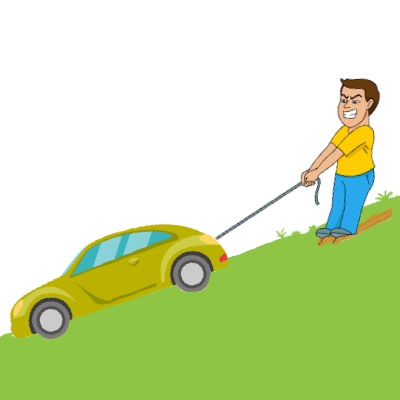 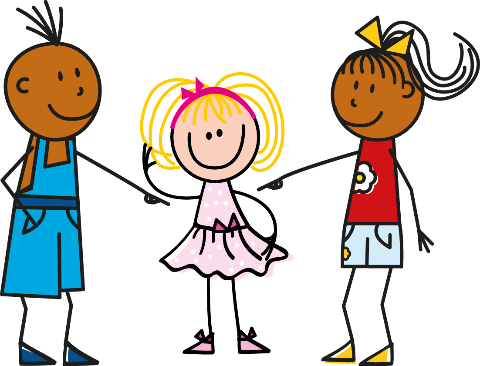 Liebe
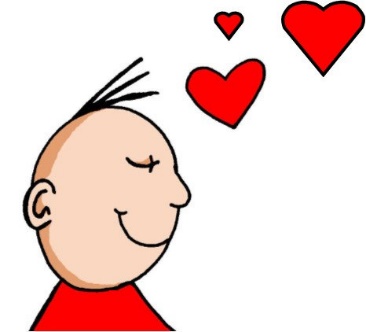 tief
Brief
liegen
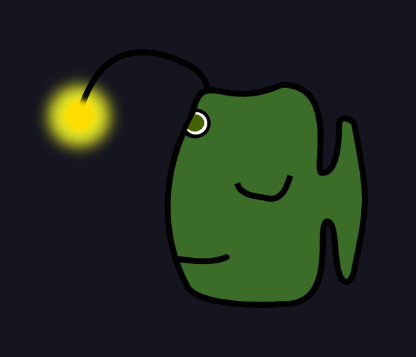 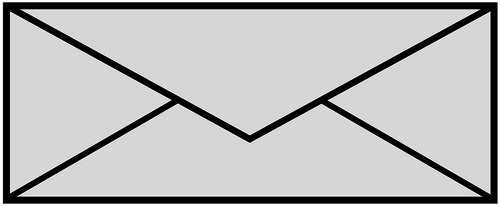 2000 Kilometer
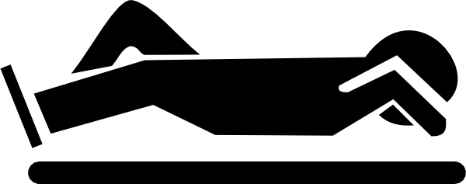 [Speaker Notes: Timing: 2 minutes

Aim: To introduce/consolidate SSC [ie]

Procedure:
Introduce and elicit the pronunciation of the individual SSC [ie] and then the source word again ‘Liebe’ (with gesture, if using).
Then present and elicit the pronunciation of the five cluster words. 

The cluster words have been chosen for their high-frequency, from a range of word classes, with the SSC (where possible) positioned within a variety of syllables within the words (e.g. initial, 2nd, final etc.). Additionally, we have tried to use words that build cumulatively on previously taught SSCs (see the Phonics Teaching Sequence document) and do not include new SSCs. Where new SSCs are used, they are often consonants which have a similar symbol-sound correspondence in English.
Word frequency (1 is the most frequent word in German): Liebe [843]; ziehen[266] sie [10]; tief [506]; liegen [118]; Brief [813].
Source:  Jones, R.L. & Tschirner, E. (2006). A frequency dictionary of German: core vocabulary for learners. Routledge]
Hör zu.  Welches Wort hat das SSC [ie]? 
Schreib 1-4 und a) oder b).
Phonetik
hören / schreiben
1
3
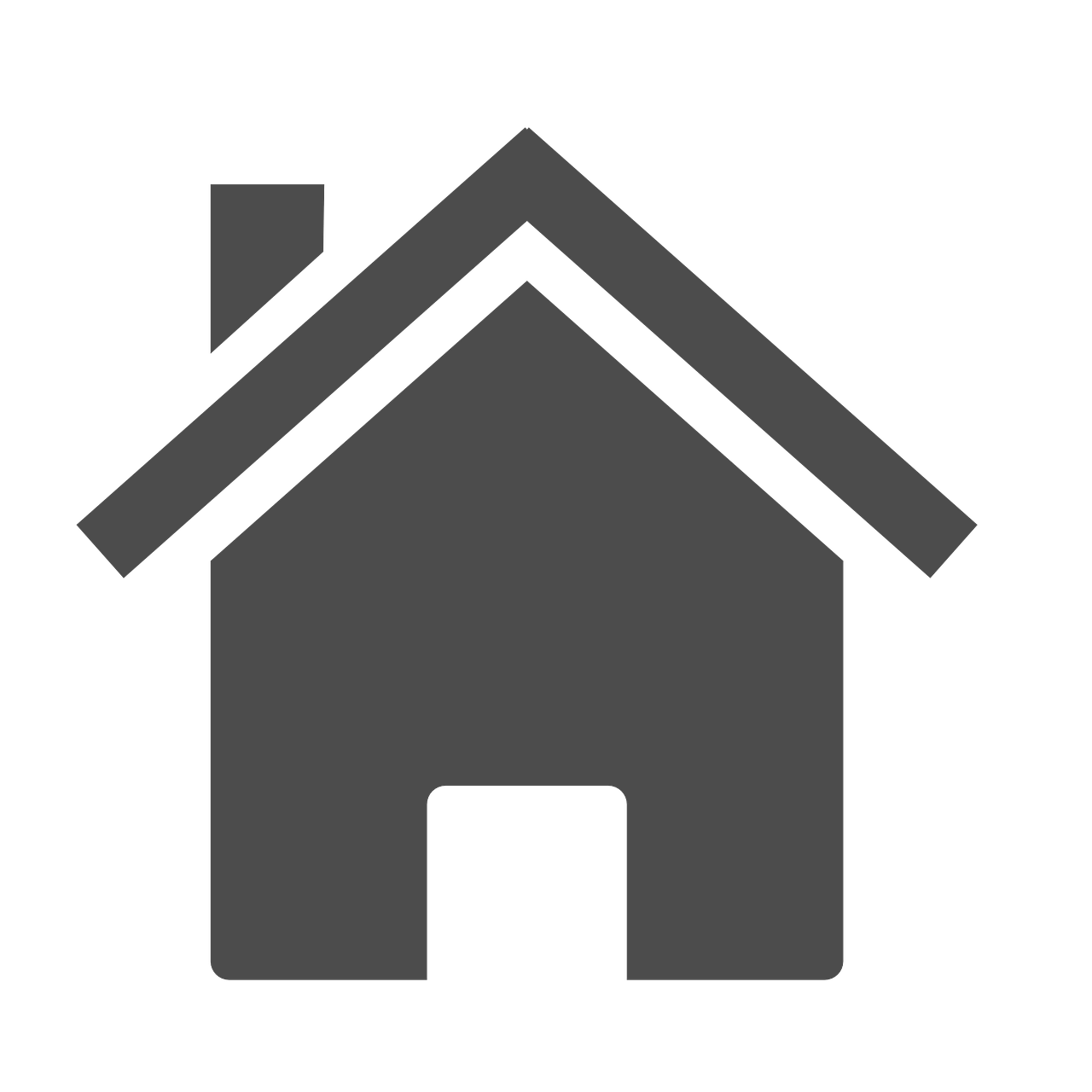 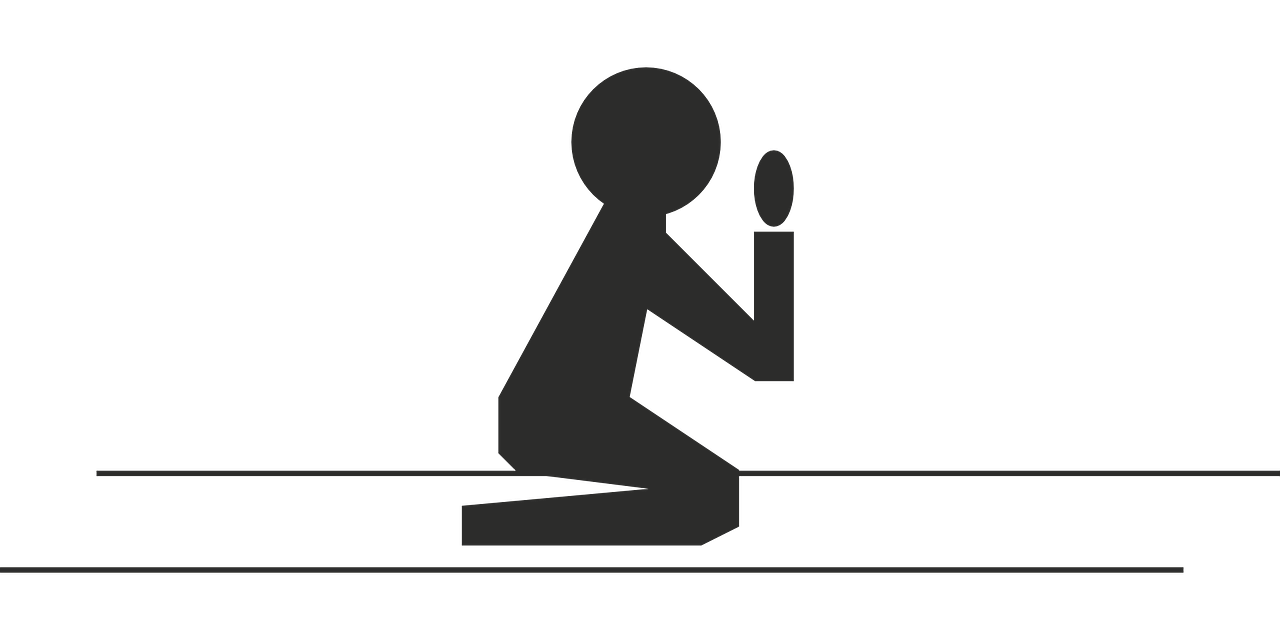 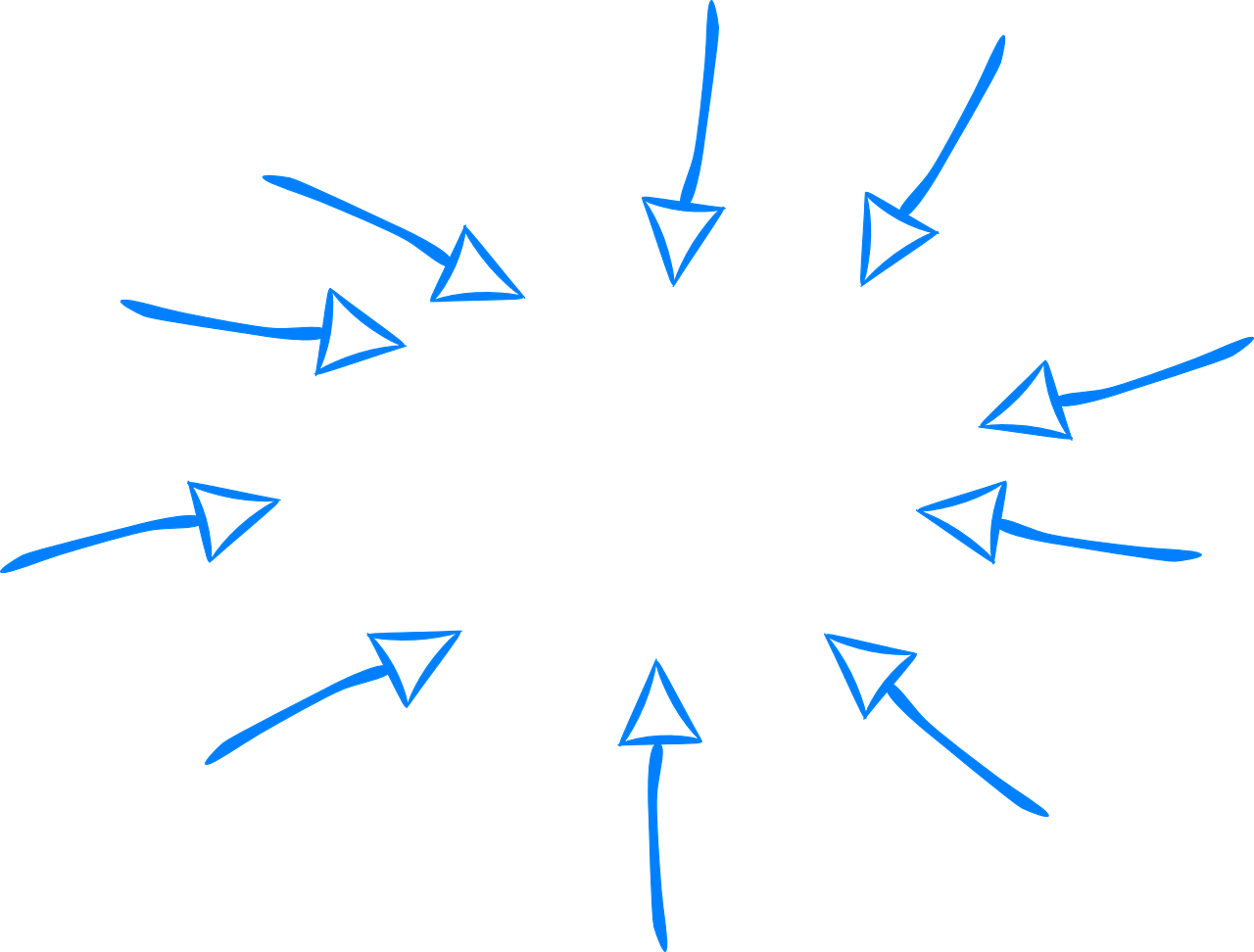 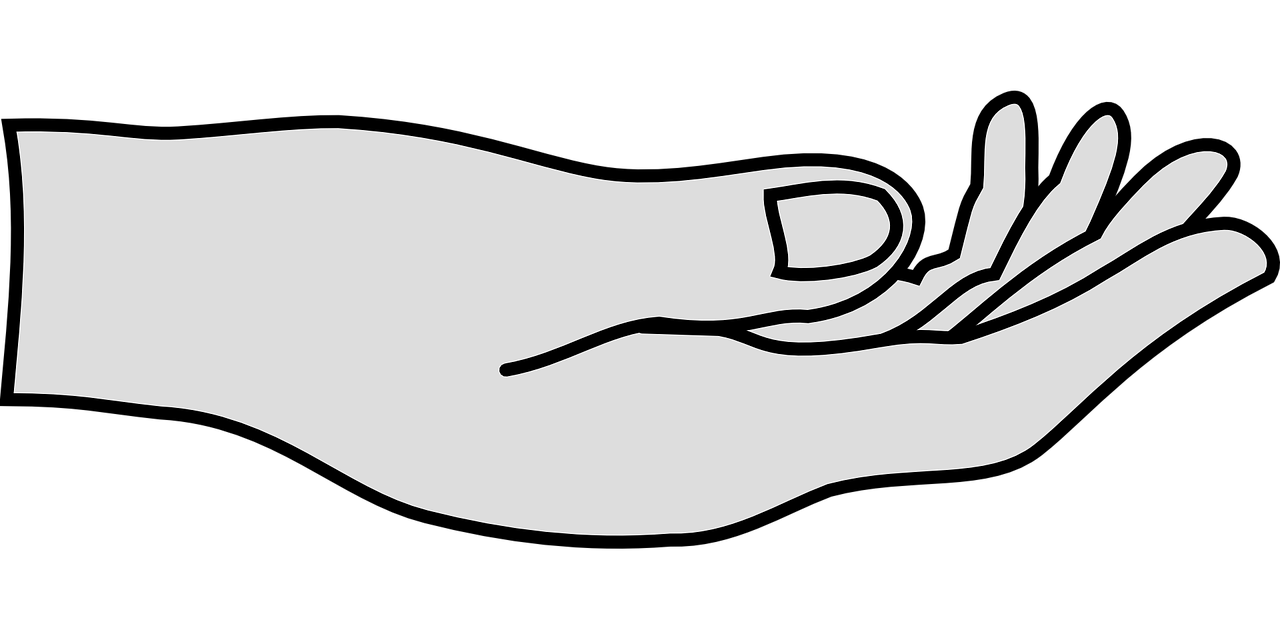 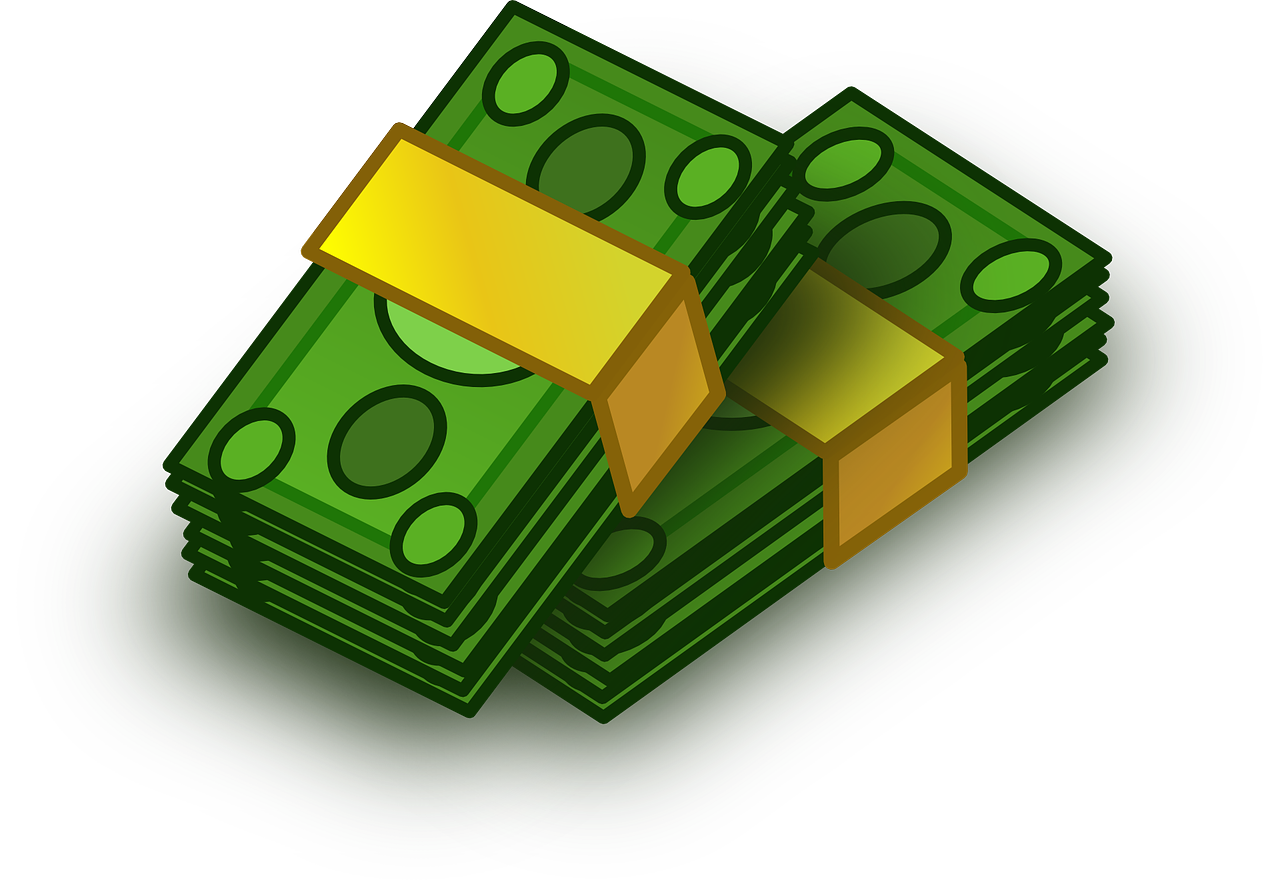 [to offer]
[to ask for]
__
__
__
__
2
4
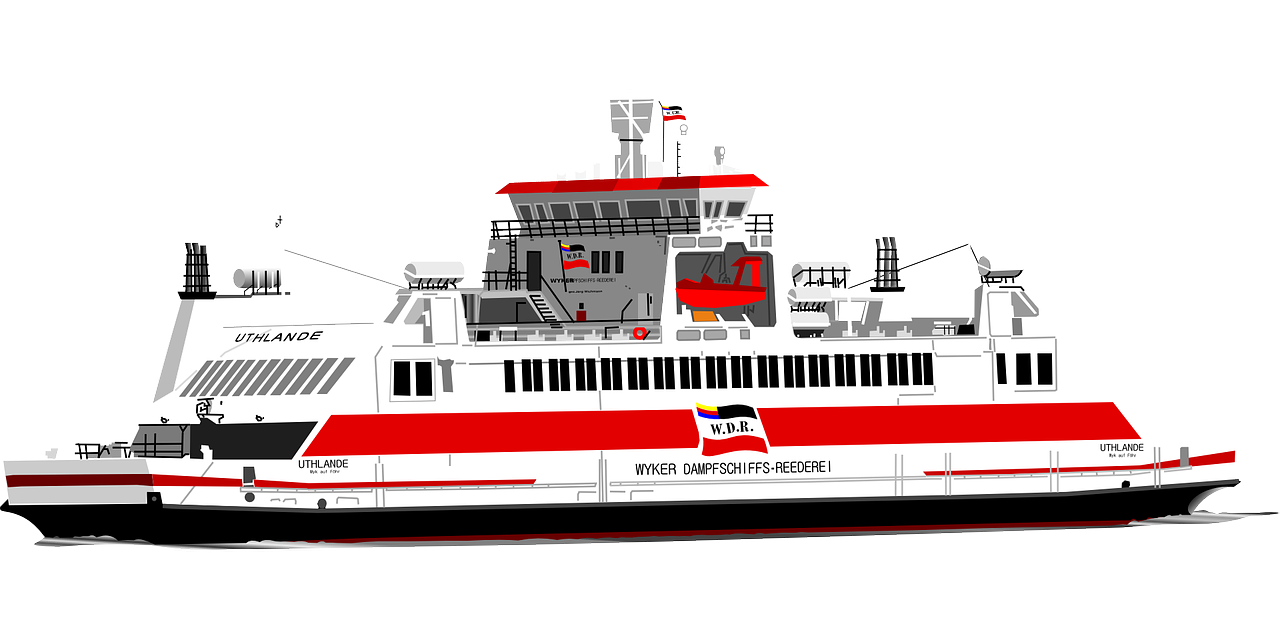 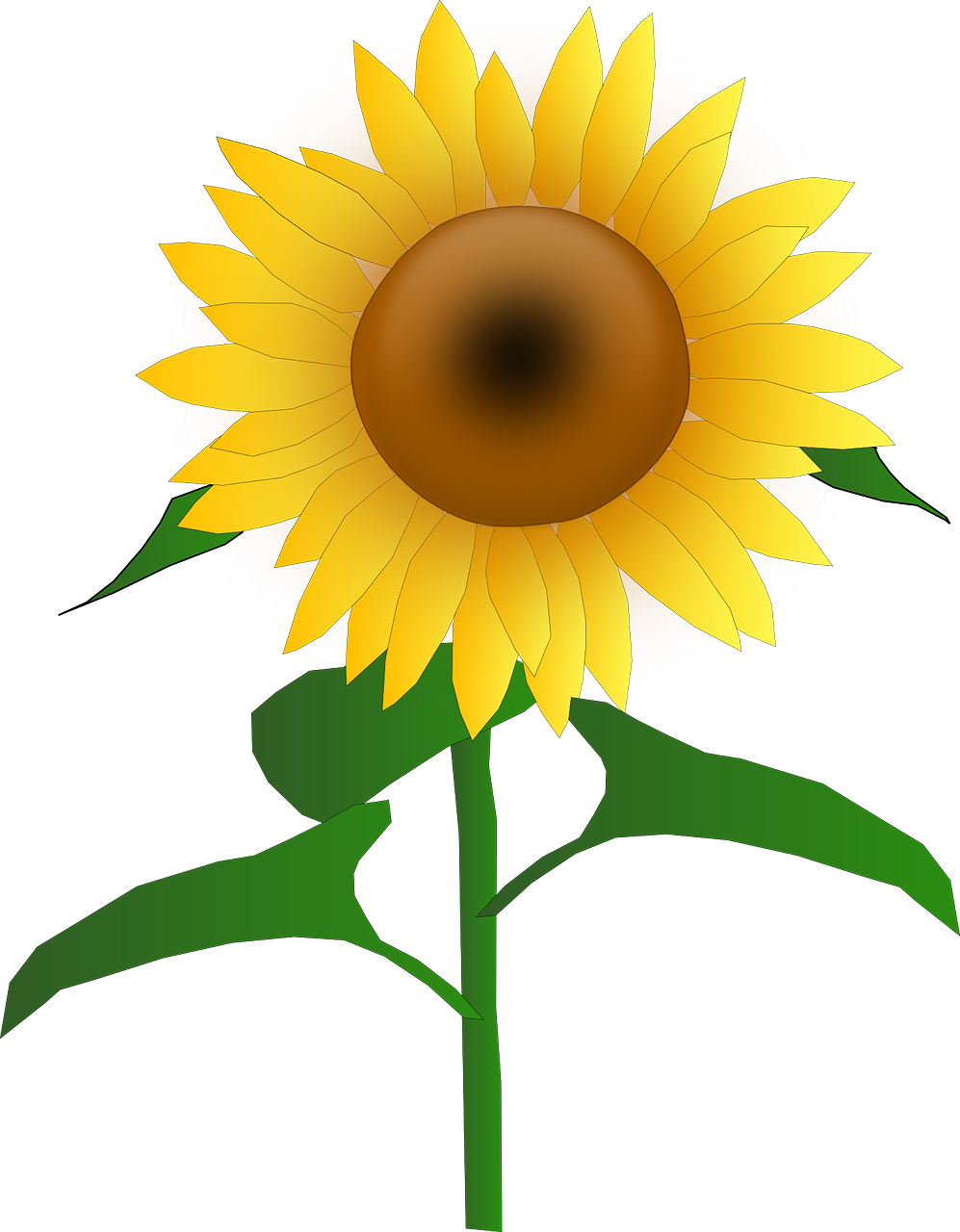 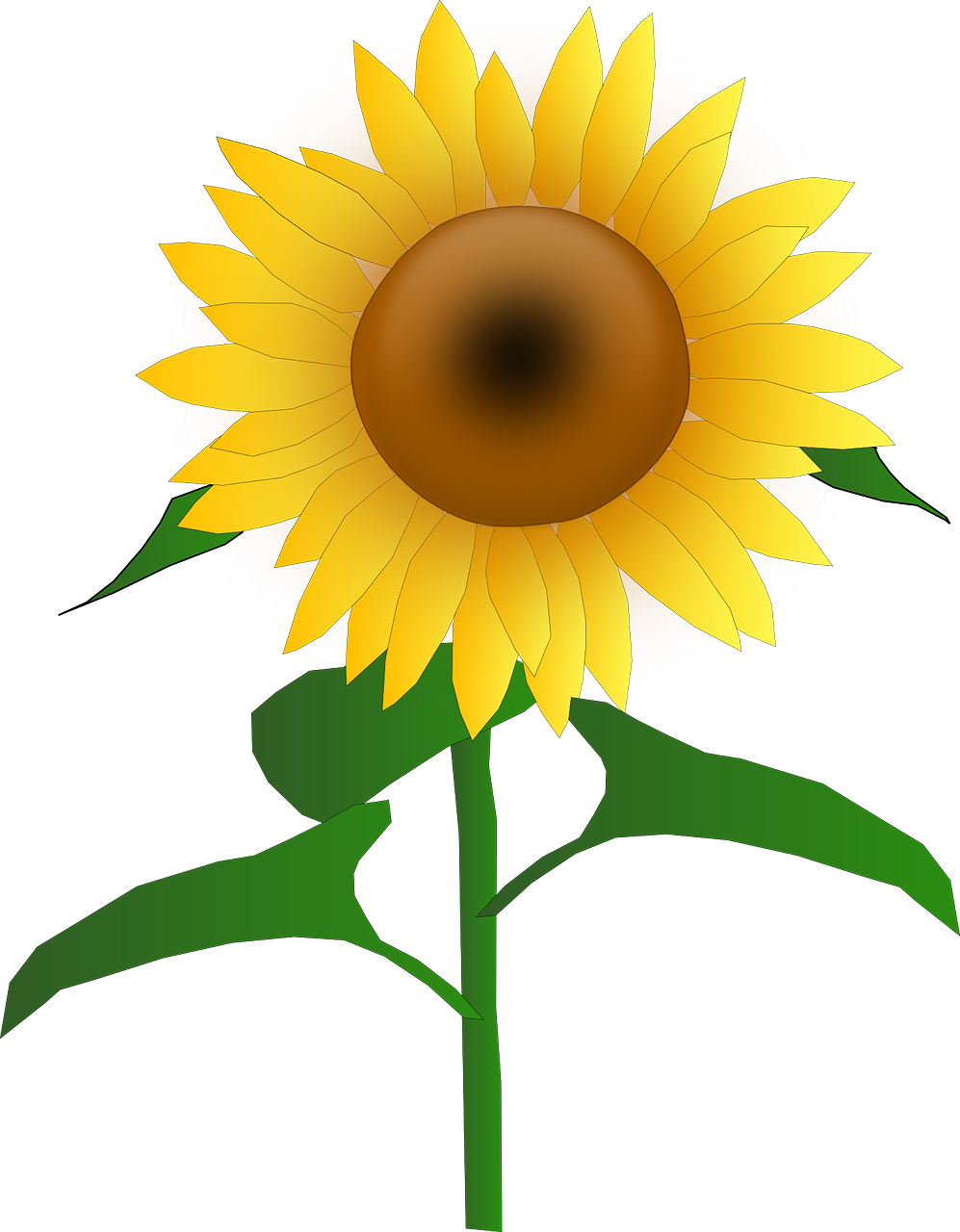 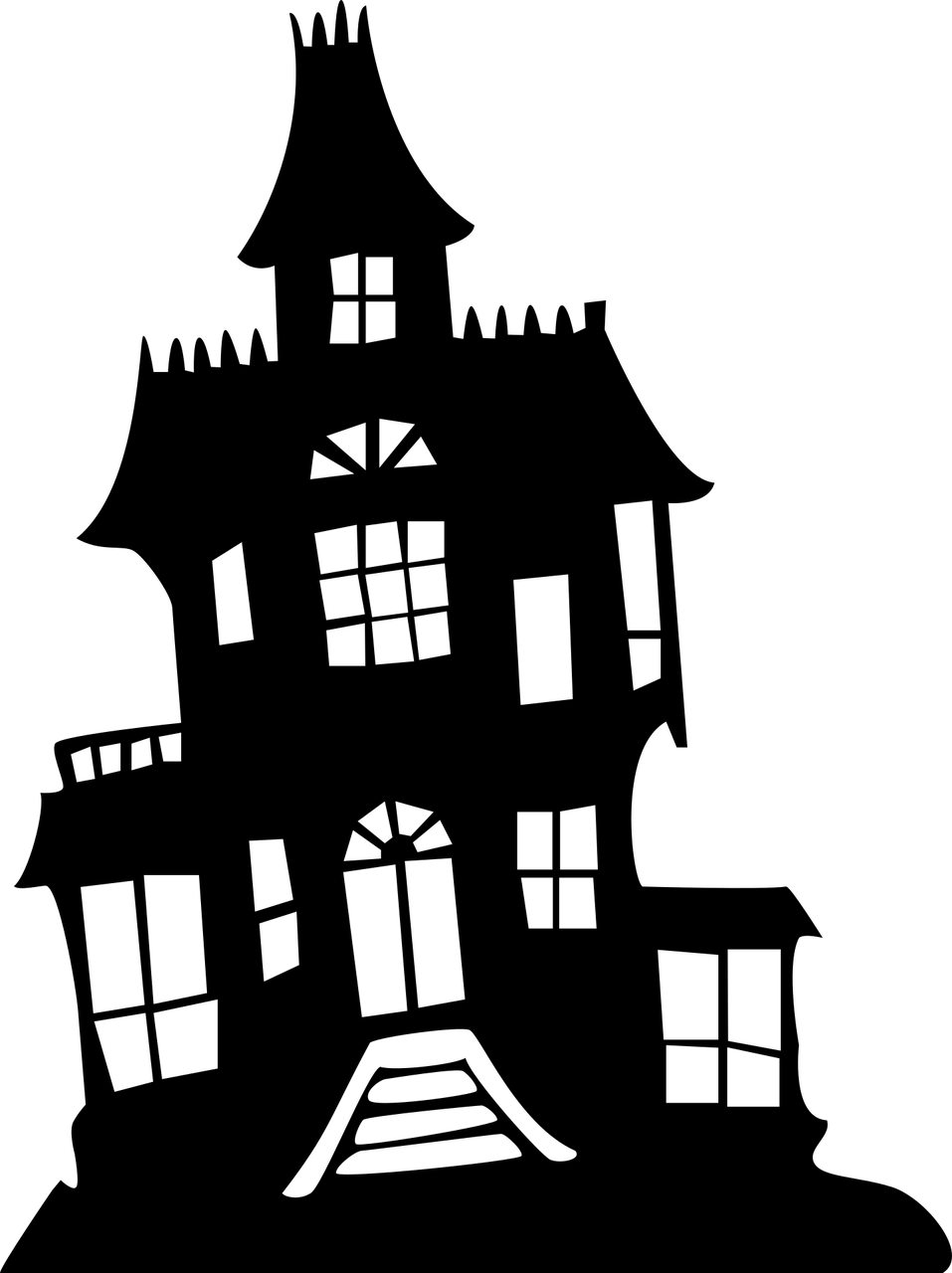 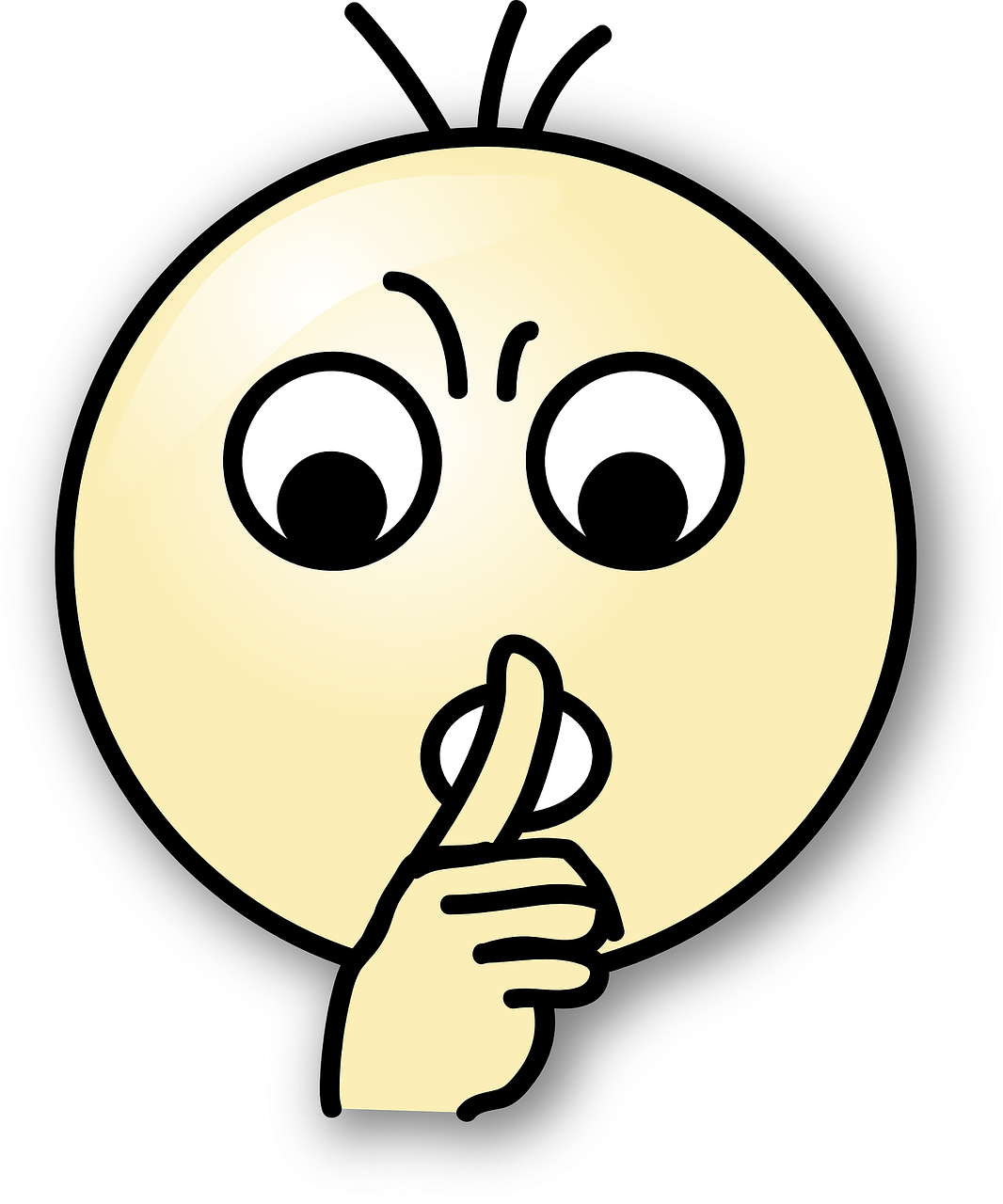 __
__
__
__
[Speaker Notes: Timing: 5 minutes
Aim: Aural differentiation between SSC [ie] and short [i] in minimal pairs. 
Procedure:
1. Click the numbers to play the audio.
2. Students write 1-8 and decide which word contains [ie], and write down a) or b).  If they wish, they can write down both words in full.
3. Click to reveal the answers. 
4. Students sound out the pairs of words.

Transcript:
1. a) bitten b) bieten
2. a) schief  b) Schiff
3. a) Miete  b) Mitte
4. a) Stille  b) Stiele
Word frequency (1 is the most frequent word in German): bitten [491] bieten [531] schief [3021] Schiff [1176] Miete [3488] Mitte [711] Stille [2753] Stiele [>5000] Source:  Jones, R.L. & Tschirner, E. (2019). A frequency dictionary of German: core vocabulary for learners. Routledge]
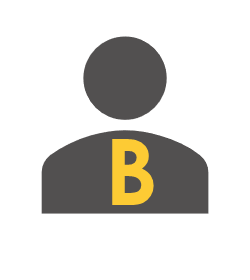 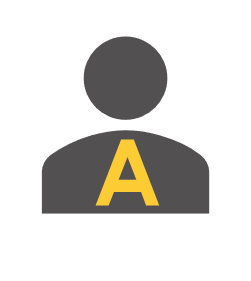 Vokabeln 1 (1/2)
sprechen
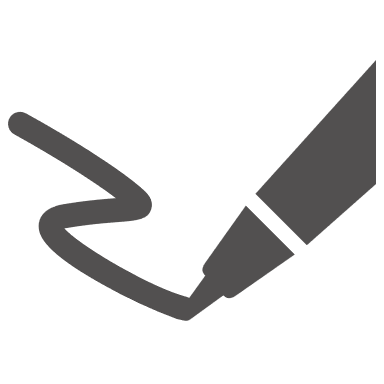 3. geschwommen (pp)
1. für
3. swam (pp)
1. for
5. gestiegen (pp)
5. climbed (pp)
2. stayed (pp)
4. fresh
2. geblieben (pp)
4. frisch
7. to experience
9. die Erfahrung
9. experience
7. erfahren
6. eigen
6. own
8. to get, getting
8. kriegen
10. to climb
10. steigen
[Speaker Notes: Timing: 5 minutes (two slides)Aim: To practise productive recall of some of this week’s new and revisited vocabulary in the spoken modalityProcedure:1. Click to animate the slide. One by one, English words flash on the screen.
2. Partner A faces the screen and says each word aloud in German.
3. Partner B writes down what they hear. 
4. Click to reveal the German so they can check answers.
5. Swap roles using the next slide.]
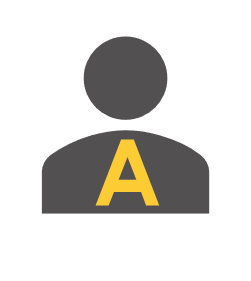 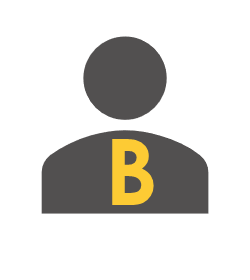 Vokabeln 1 (2/2)
sprechen
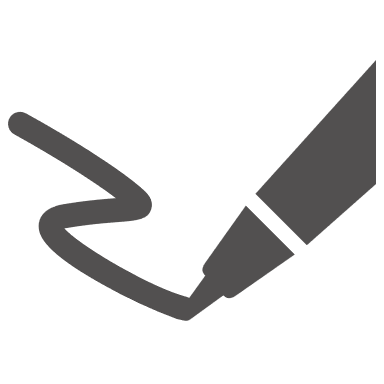 3. December
3. Dezember
1. das Mal
1. time
5. duschen
5. to shower
2. again
4. through
4. durch
2. wieder
7. die Jahreszeit
7. season
9. March
9. März
6. der Wechsel
6. change
8. to understand
8. begreifen
10. view
10. der Blick
[Speaker Notes: This is the continuation of the activity on the previous slide]
Vokabeln 2 [1/2]
lesen / schreiben
erfahren
kriegen
werden
Dezember
März
Januar
gestiegen
geblieben
geschwommen
Mal
wieder
für
Pflanze
Wald
Luft
Berg
Fahrt
Schuh
[Speaker Notes: Timing: 7 minutes (2 slides)Aim: to practise productive recall of all of this week’s new and revisited vocabulary in the written modality.Procedure:1. Click for the first word to appear and then disappear.  Repeat for 2nd and 3rd words for number 1. Students don’t write until the 3rd word has disappeared.
2. Students write down their answer for number 1.
3. Click again for the answer to number 1.
4. Continue with the remainder of the questions on this slide, providing item-by-item feedback.]
Vokabeln 2  (2/2)
lesen / schreiben
danken
schenken
antworten
freundlich
frisch
bequem
durch
für
von
kriegen
küssen
klettern
antworten
duschen
wandern
ihm
ihr
dir
[Speaker Notes: Continuation of the previous activity.]
Ein  mein
Grammatik
As you know, the indefinite article ein (a/an) changes according to gender.
Possessive adjectives (mein, dein, sein, ihr) follow the same pattern:
masculine



Row 1: Das ist   ein   Vater. 
(a    father)

Row 2: Ich sehe   einen   Vater 
(a    father)
feminine



Row 1: Das ist   eine   Mutter.
(a    mother)

Row 2: Ich sehe   eine   Mutter
(a    mother)
neuter



Row 1: Das ist   ein   Handy.
(a    mobile phone)

Row 2: Ich sehe   ein   Handy.
(a    mobile phone)
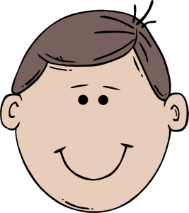 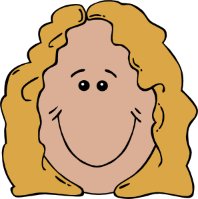 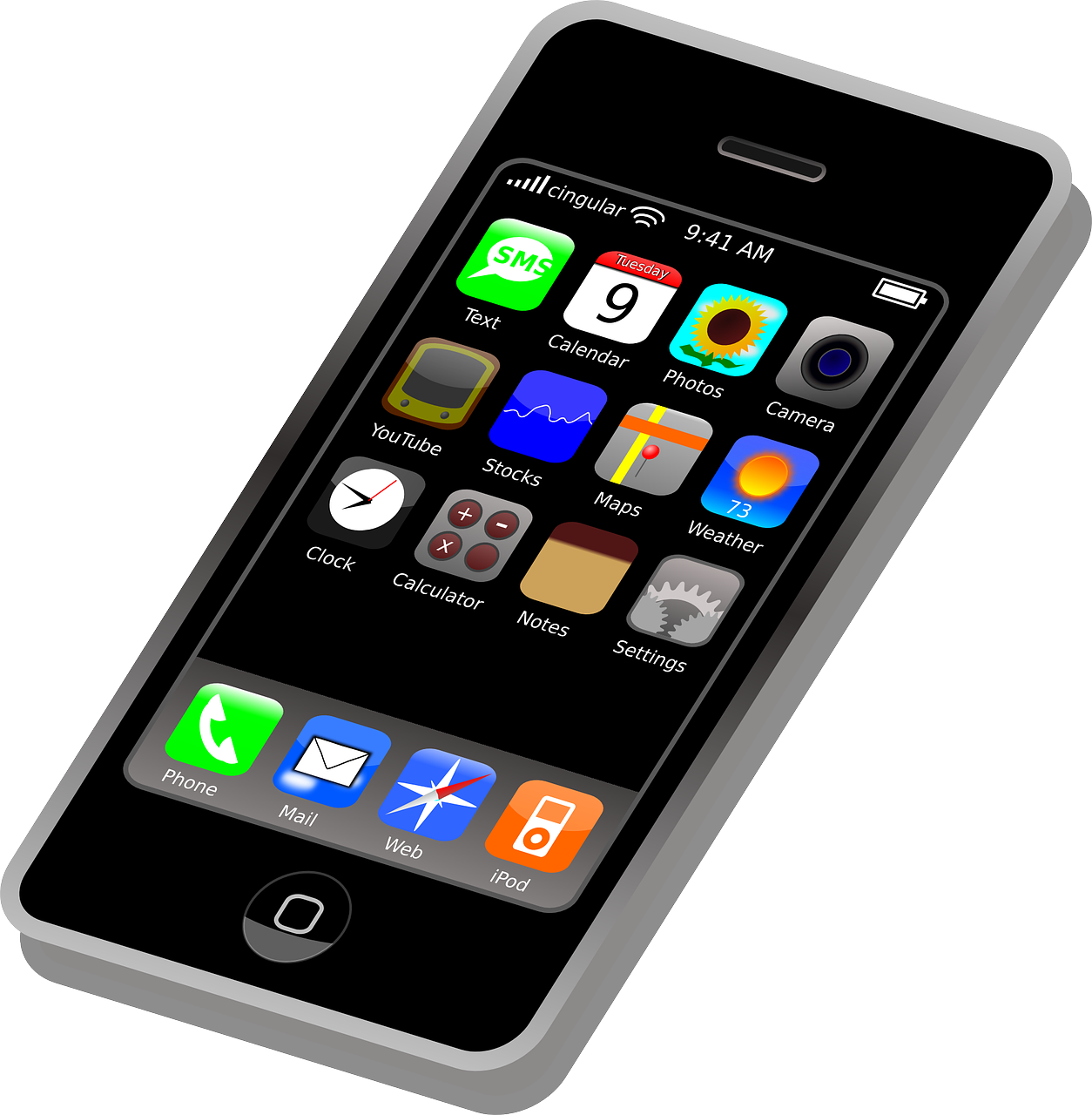 mein
mein
meine
my
my
my
meine
mein
meinen
my
my
my
Das ist für meine Mutter.
Das ist für mein Handy.
Das ist für meinen Vater.
Remember - after many verbs other than sein we use Row 2 (accusative).The preposition für is always followed by Row 2 (accusative) as well.
[Speaker Notes: Timing: 3 minutesAim: To introduce the Row 2 (accusative) possesive adjective forms (using mein as an example)
Procedure:1. Click to animate the explanation. Remind students that they have already learnt this pattern with ein.
2. Ensure students’ understanding at each stage.]
Wer (who) also changes:Für wen? (For whom?) R2 (accusative)Von wem? (From whom?) R3 (dative)
Ein  mein
Grammatik
As you know, the preposition ‘von’ (from/of) is always followed by R3 (dative).
This changes the possessive adjective like this:
masculine



Row 1: Das ist   ein   Vater 
(a    father)

Row 2: Ich sehe   einen   Vater 
(a    father)

  Row 3: Das ist von meinem Vater
feminine



Row 1: Das ist   eine   Mutter
(a    mother)

Row 2: Ich sehe   eine   Mutter
(a    mother)

Row 3: Das ist von meiner Mutter
neuter



Row 1: Das ist   ein   Handy
(a    mobile phone)

Row 2: Ich sehe   ein   Handy
(a    mobile phone)

Row 3: Das ist von meinem Handy
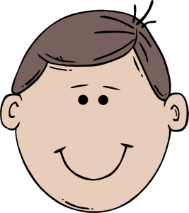 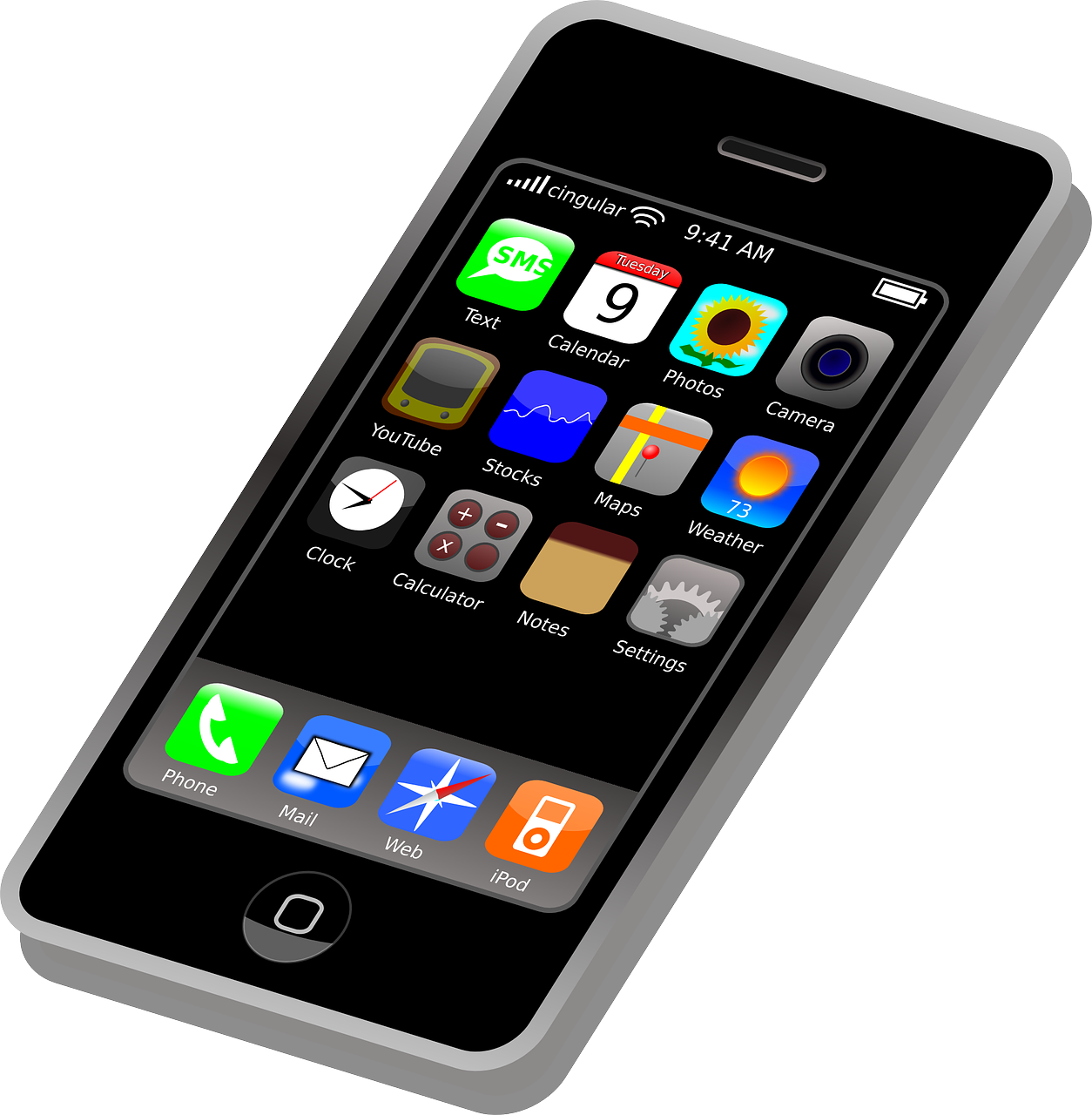 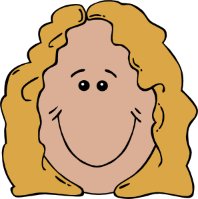 mein
meine
mein
my
my
my
meine
mein
meinen
my
my
my
[Speaker Notes: Timing: 3 minutesAim: To introduce the Row 3 (dative) possessive adjective forms, using mein as an example
Procedure:1. Click to animate the explanation. First draw out the difference between the first two examples.
2. Ensure students’ understanding at each stage.]
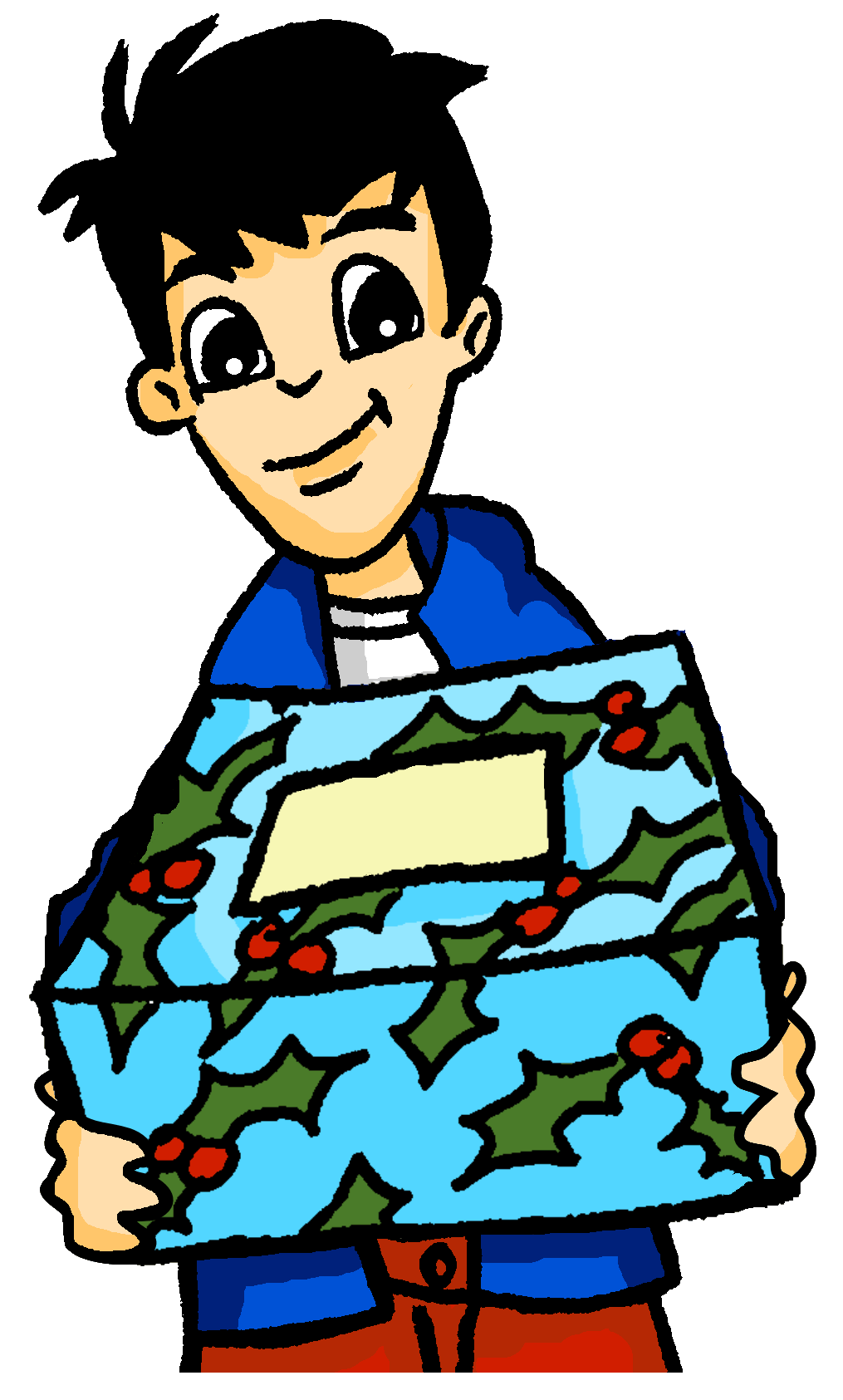 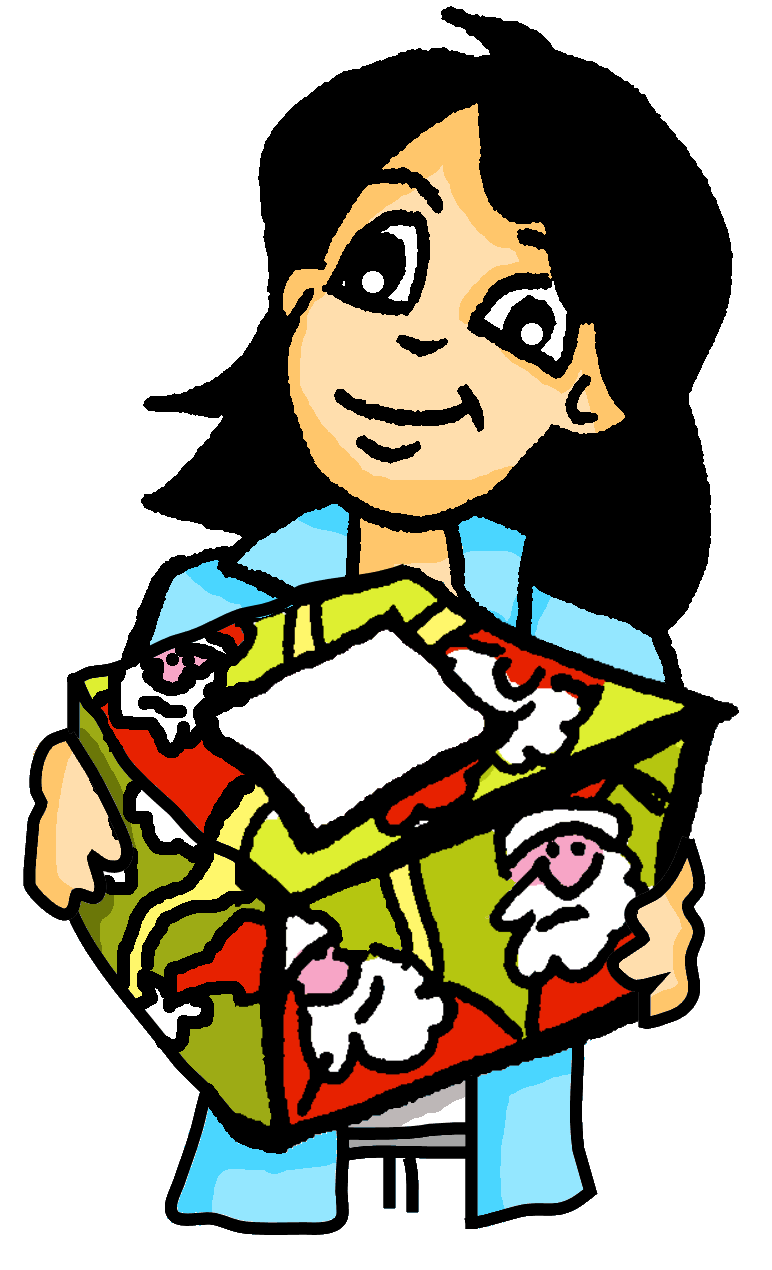 Für wen ist das? Von wem ist das?
lesen
Man gibt viele Geschenke!
____
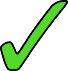 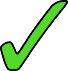 ____
____
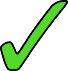 ____
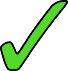 ____
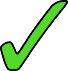 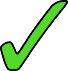 ____
[Speaker Notes: Timing: 5 minutesAim: To practise recognition of the Row 2 and Row 3 pronouns and possessive adjective forms (reading)Procedure:1. Elicit the meanings of the two questions in the title of this slide from students, to consolidate their understanding of R2 and R3 versions of wer.
2. Students read the sentences and decide from the pronoun/possessive which word must be missing, für or von.
3. To practise vocabulary recall, students that write down what was given, and to/from whom.
4. Click to reveal the answers one by one.]
Was machen sie?
hören
Welches Verb fehlt? Schreib 1-8 und das Verb.
1
1
2
2
3
3
4
4
5
5
6
6
[Speaker Notes: NB: this activity combines the Row 3 verbs from lesson 1 and the possessive adjectives from lesson 2.  This grammar will be recapped at the start of Y9, so this activity could be omitted here, depending on time available and the needs of the class.Timing: 5 minutesAim: To practise recognition of the Row 2 and Row 3 forms of possessive adjectives and object pronouns (listening)Procedure:1. Students read the sentences and decide from the pronoun/possessive form heard which verb must be missing from the choice presented.
2. Click to reveal the answers, followed by the written form of the sentences, one by one.3. Finally, click for a 2nd set of audio buttons, which contain the full sentence audio, for reinforcement, as desired.

Transcript (words in brackets are obscured):
1. Ich [besuche] meine Mutter2. Du [gratulierst] deinem Vater.3. Er [antwortet] seinem Bruder.
4. Sie [fragt] ihre Mutter.5. Ich [helfe] meinem Freund.6. Du [magst] meinen Hund.]
This ‘my’ follows für (‘for’). Do you need the Row 2 or Row 3 ending?
Alastair schreibt Mia
schreiben
Alastair will Mia schreiben. Hilf ihm!
Schreib die Sätze 1-6 auf Deutsch.
Hallo Mia!
Was hast du zu Weihnachten gemacht?  
(1) I bought a book for my sister.
(2) I also gave her a CD. 
(3) I got a watch from her. 
(4) What did Wolfgang give you? 
(5) She bought clothes for her friend. 	 
(6) My friend gave me a game. 								xx Alastair
Is this doing something for  / giving to someone else? Which word for ‘her’ do you need?
This ‘her’ follows von (‘from’). Which word for ‘her’ do you need here?
Think carefully about the ‘you’, ‘her’, ‘me’ in questions 4-6.  Is it Row 2 or Row 3 in each case?
[Speaker Notes: Timing: 13 minutes (two slides)Aim: To practise written production of the Row 2 and Row 3 pronoun and possessive adjective forms in sentences as requiredProcedure:1. Students translate sentences 1-6 into German. Click to bring up the four reminder bubbles, and go through these before they start, leaving them on the screen during the exercise.
2. The answers are animated on the next slide.

Adaptive teaching:
Gap-fill the slide, providing the verb phrases.
Provide a word pool – either per sentence or for all six sentences to increase the challenge.
Provide the first letter of each word.]
Antworten
schreiben
(1) I bought a book for my sister.


(2) I also gave her a CD. 

(3) I got a voucher from her. 


(4) What did Wolfgang give you? 

(5) She bought clothes for her friend. 	 


(6) My friend gave me a game.
(1) Ich habe ein Buch für meine Schwester gekauft.

(2) Ich habe ihr auch eine CD geschenkt. 

(3) Ich habe eine Uhr von ihr bekommen. 

(4) Was hat Wolfgang dir geschenkt? 

(5) Sie hat Kleidung für ihre Freundin / 
ihren Freund gekauft. 	 

(6) Mein Freund hat mir ein Spiel geschenkt.
[Speaker Notes: Aim: To provide the answers to the activity on the previous slideProcedure:Click to bring up the suggested answers one by one.]
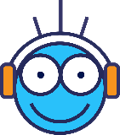 Hausaufgaben
Vocabulary Learning Homework (Y8, Term 2.1, Week 2)
Audio file
Student worksheet
In addition, revisit:   	Year 8 Term 1.2 Week 5
				Year 8 Term 1.1 Week 6
[Speaker Notes: The answer sheet for the Y8 vocabulary learning HW is here: https://rachelhawkes.com/LDPresources/Yr8German/German_Y8_Term2i_Wk2_audio_HW_sheet_answers.docx 

Notes:
i) Teachers may, in addition, want to recommend use of a particular online app for the pre-learning of each week’s words.ii) Quizlet now requires parental involvement / registration / permissions for users below the age of 13, so it is perhaps most suitable for Y9 – 11 students.iii) Language Nut hosts LDP vocabulary lists and these are free for schools to use, though there is a registration process.  One benefit is that all of the student tracking data that Language Nut offers  are also available to schools that use the LDP lists for practice. Perhaps this makes it a good option for Y7/8.
iv) There are other free apps, and new ones are always appearing. Teachers have told us that they are currently using:Flippity, Wordwall (where using previously-created activities is free).
v) Gaming Grammar has been acquired by Language Nut.  Its original content should still be available to teachers and much of it is appropriate for Y8 learners. This week: Question formation, Verb agreement (present), Verb agreement (past)]